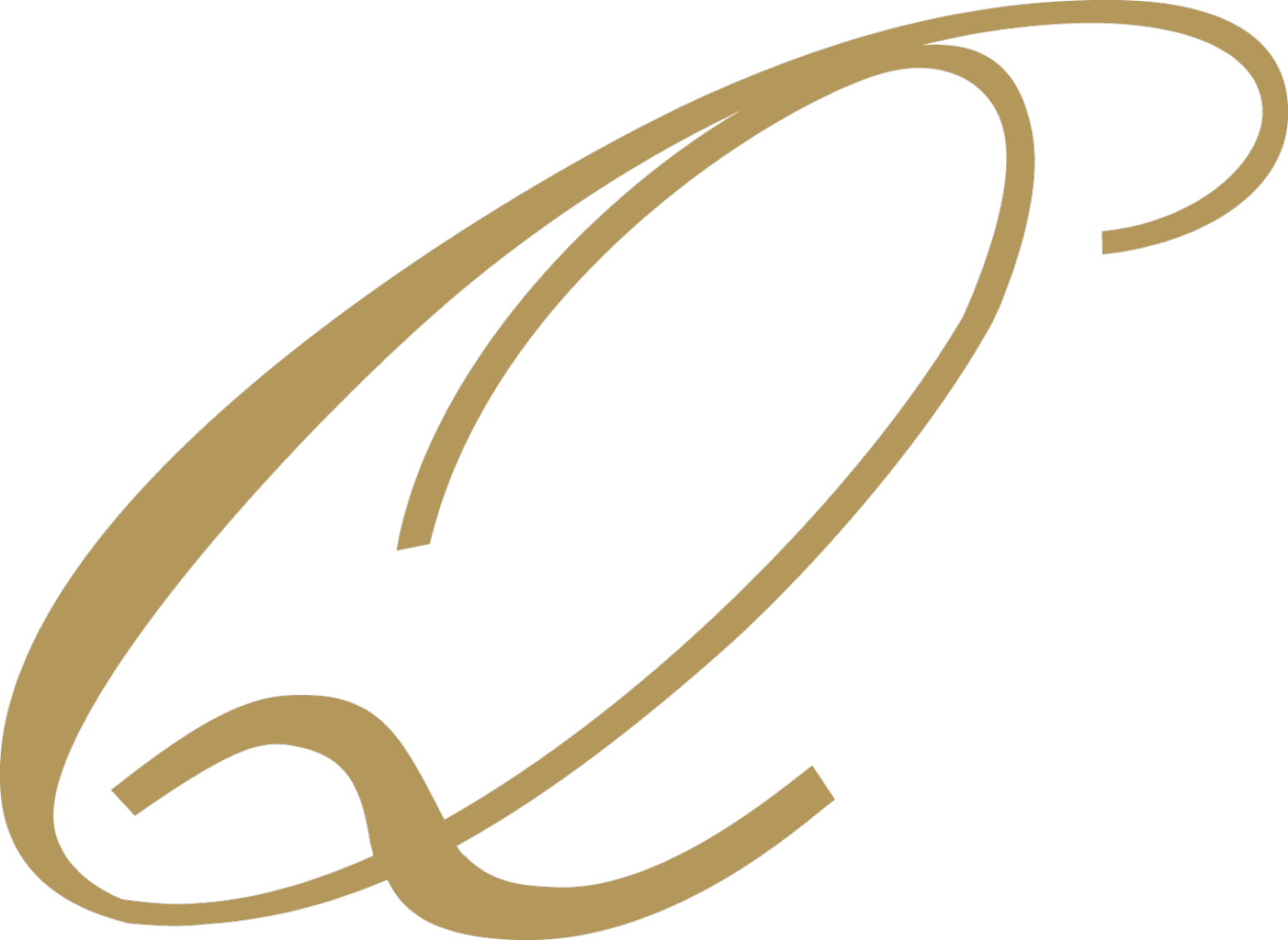 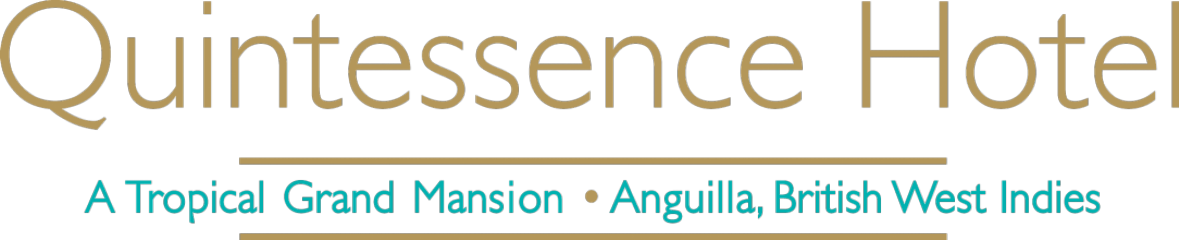 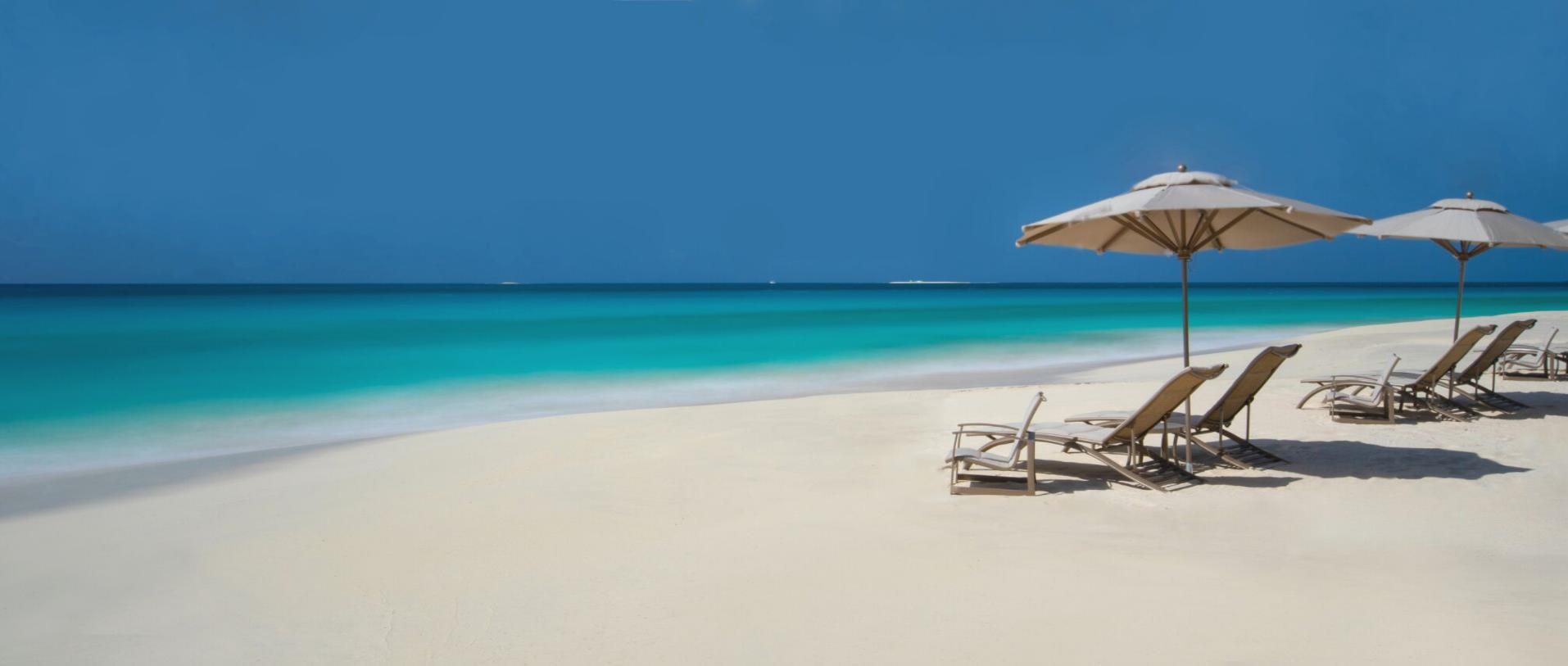 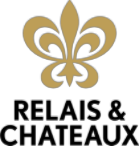 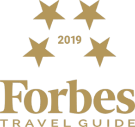 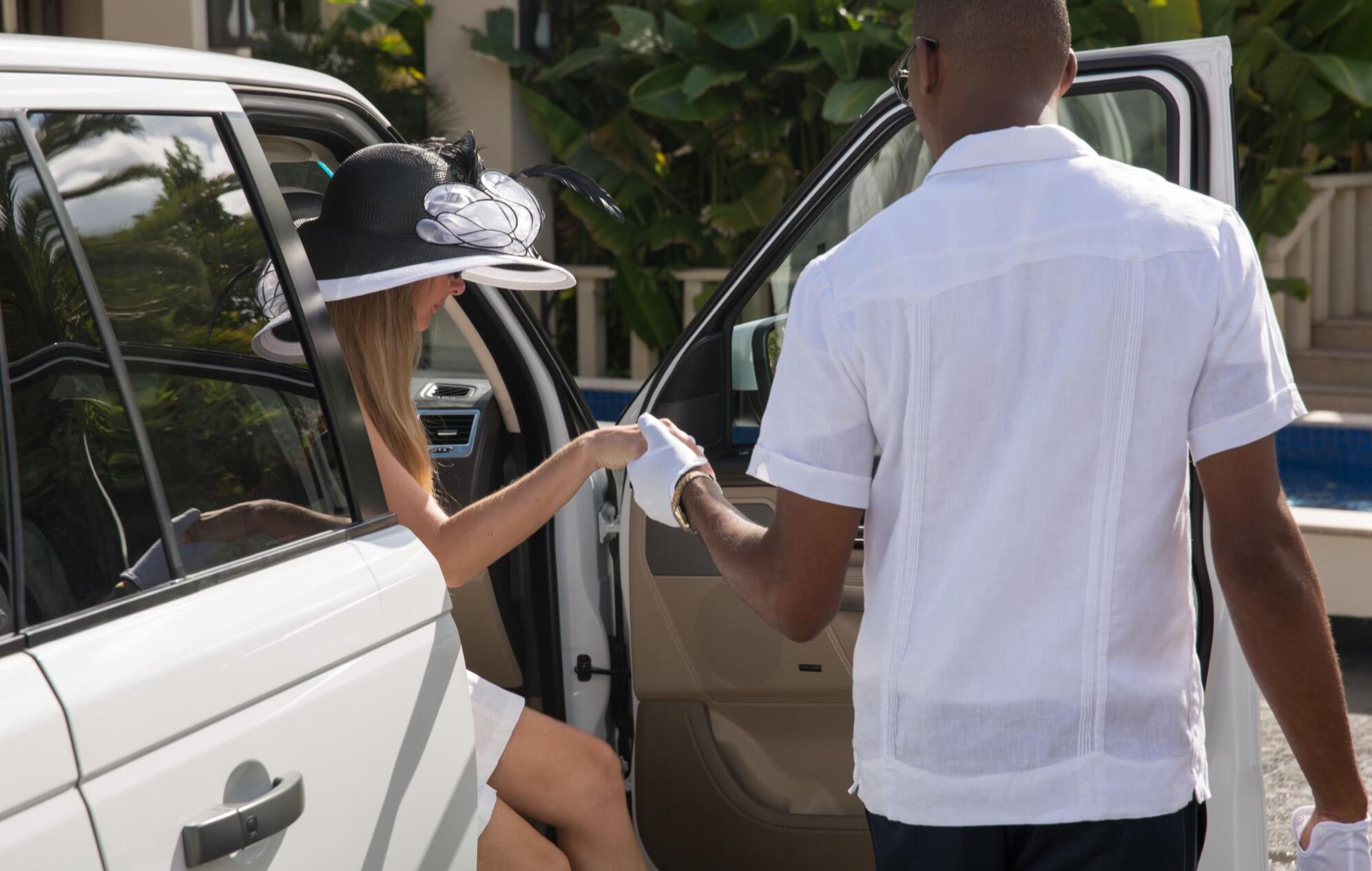 Welcome to Island Paradise
QUINTESSENCE HOTEL ANGUILLA
The Tropical Grand Mansion
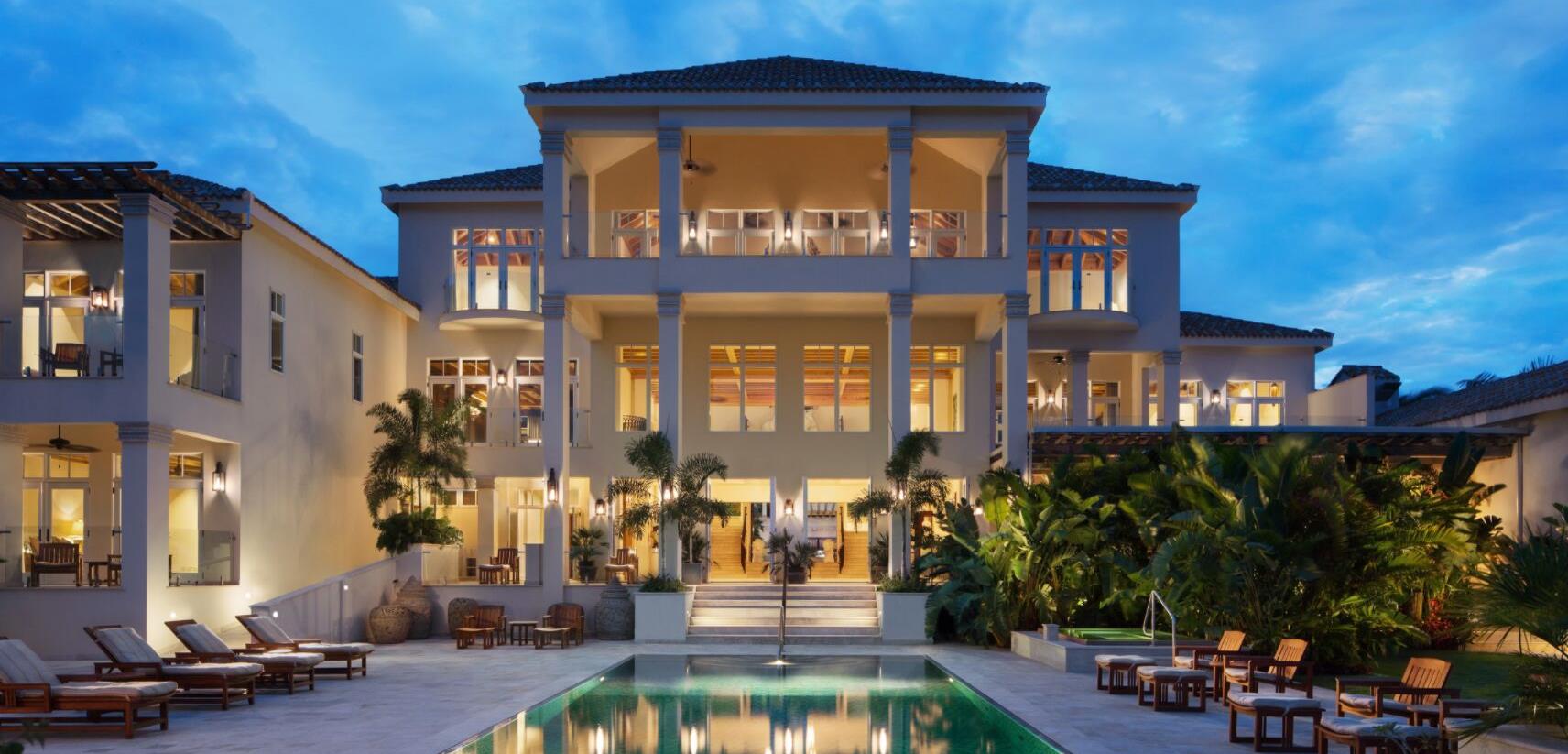 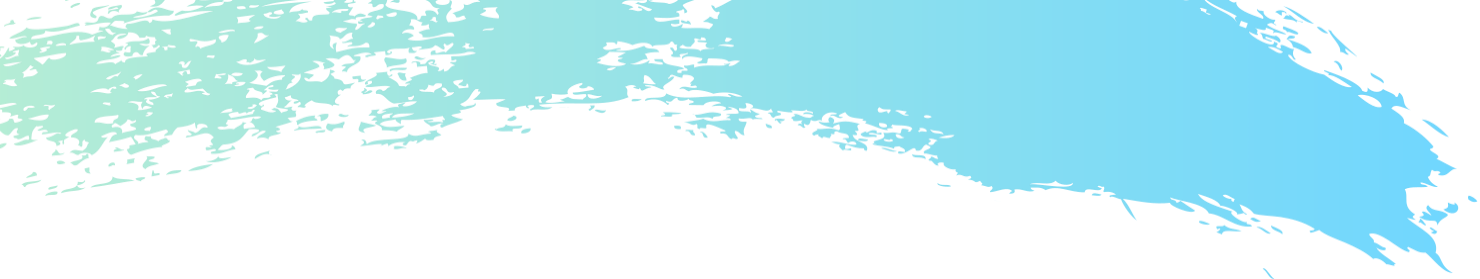 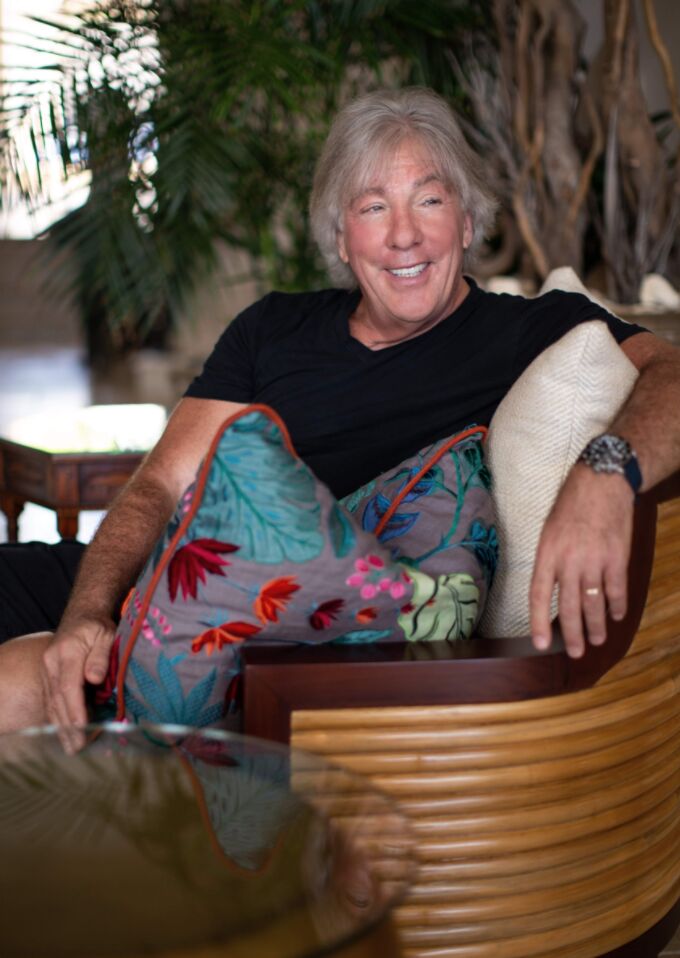 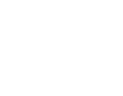 It took 10 years to perfect my vision. We are proud to offer Quintessence Hotel as an unparalleled destination for discerning guests who desire unrivaled luxury, privacy and personalized pampering. It is for these special guests that Quintessence was created.
Owner Geoffrey Fieger
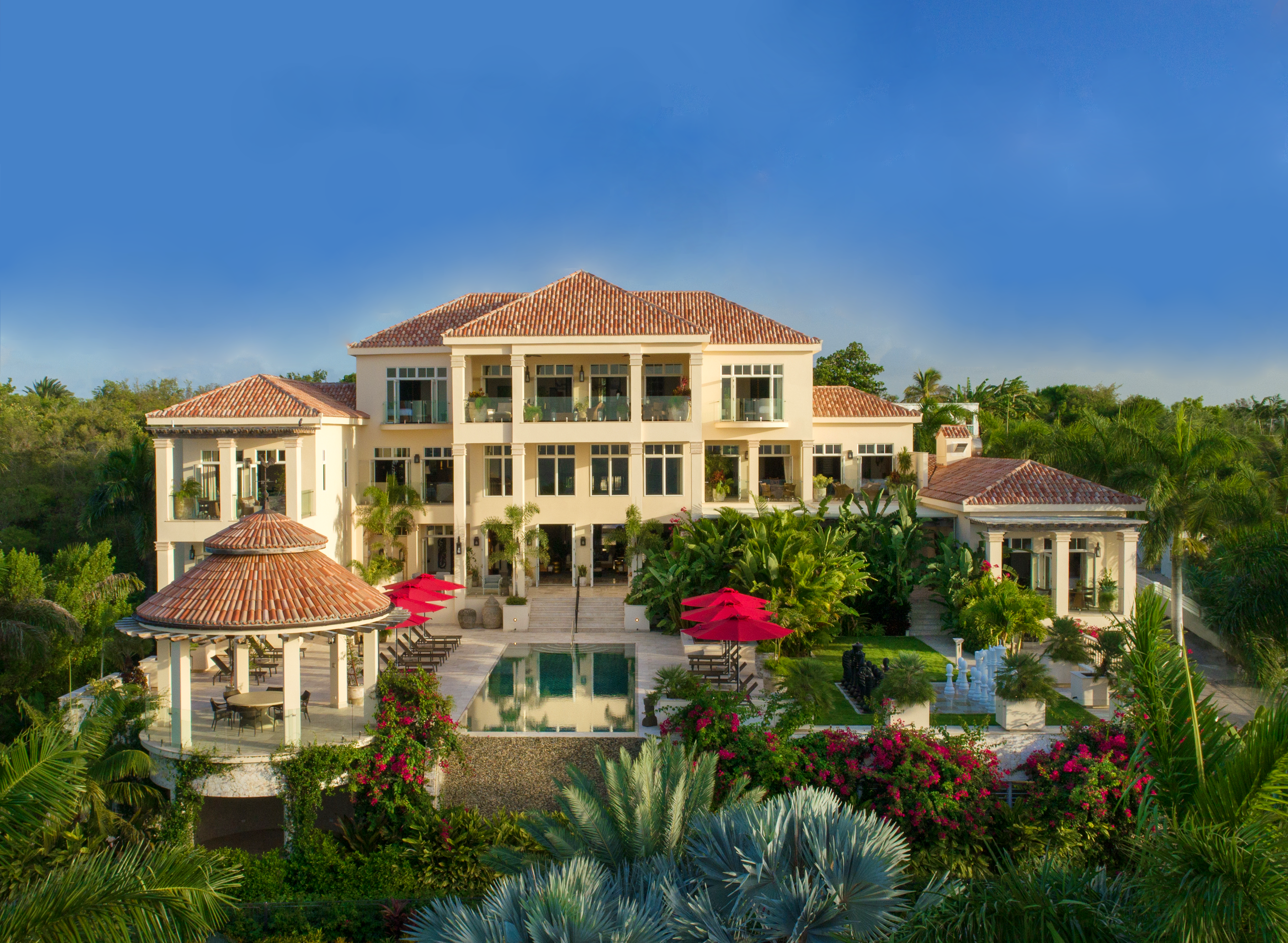 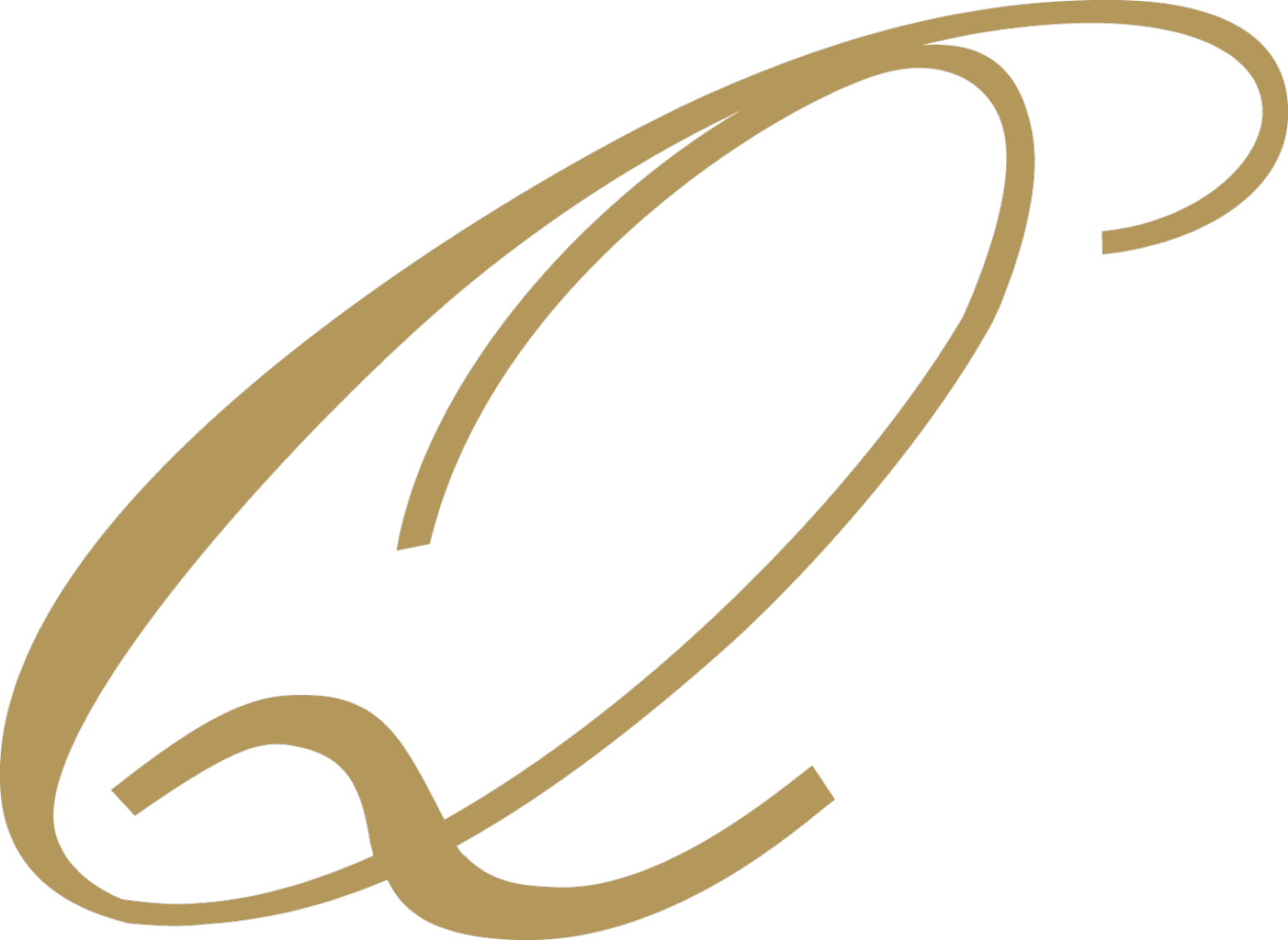 Grand Lobby
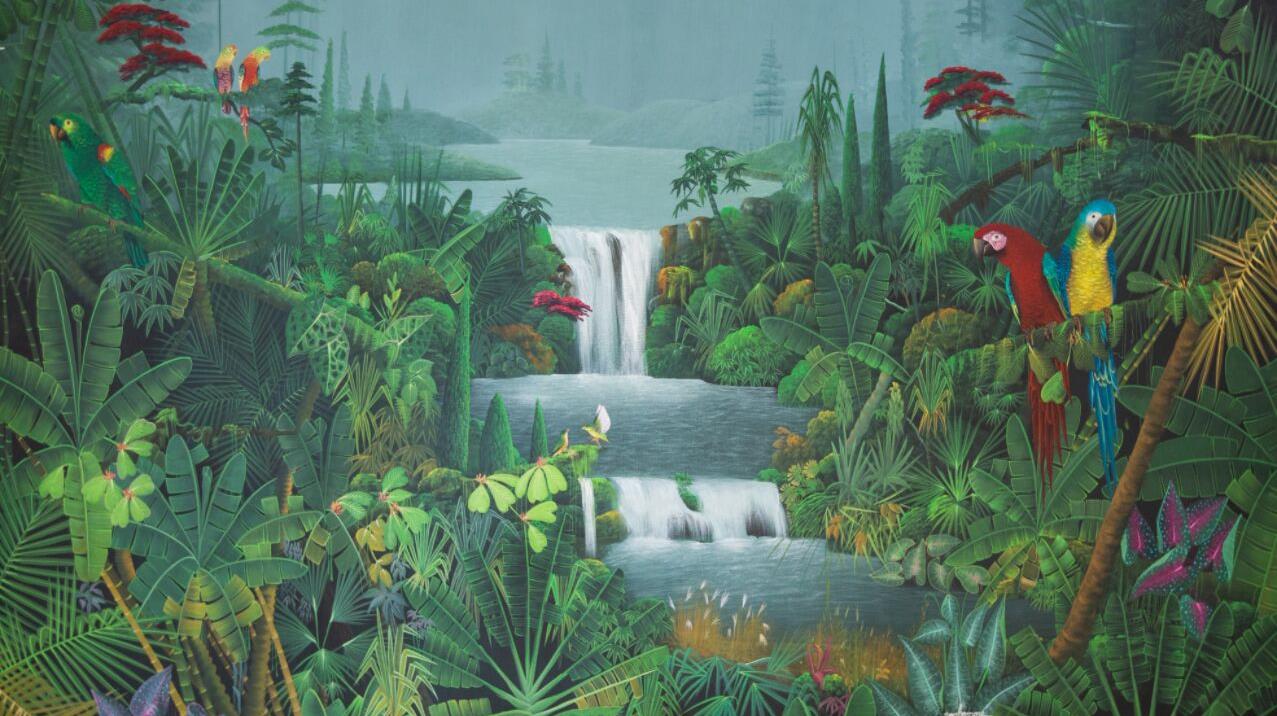 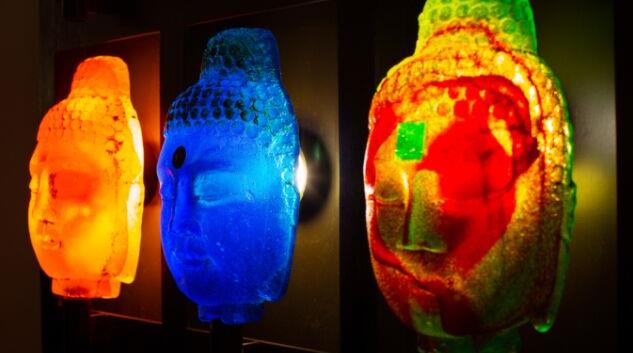 The Art of Quintessence
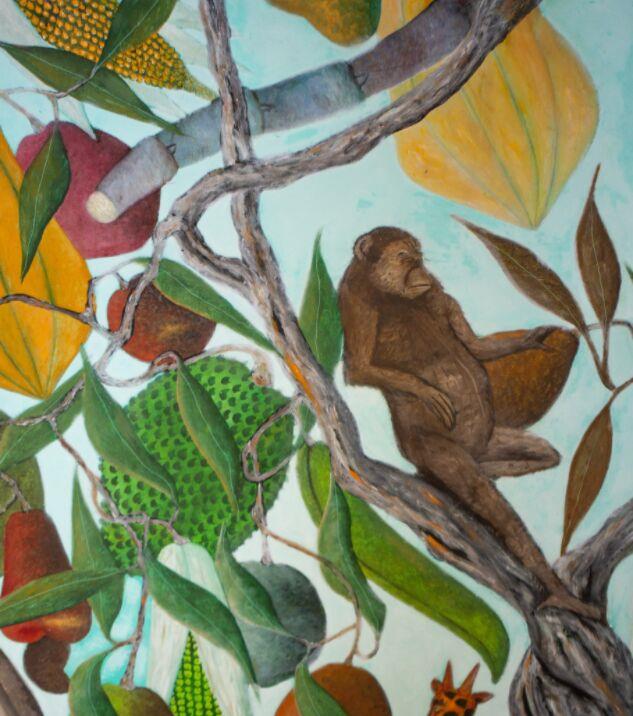 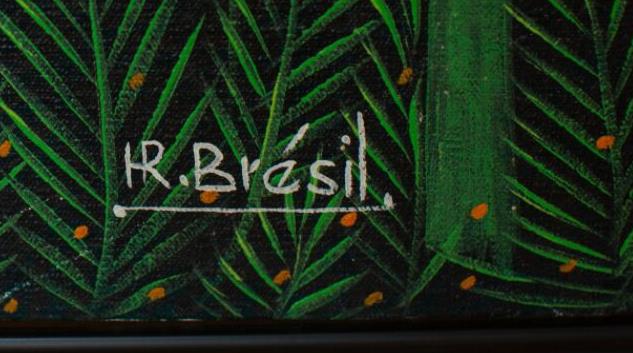 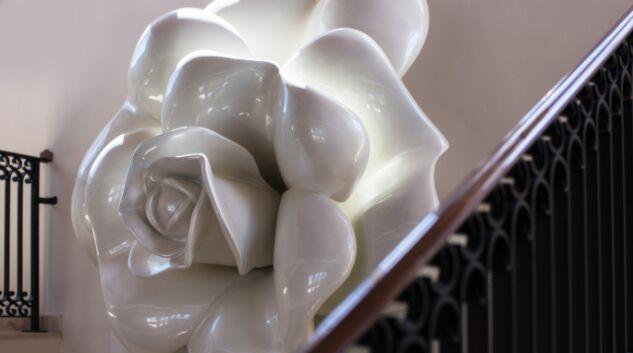 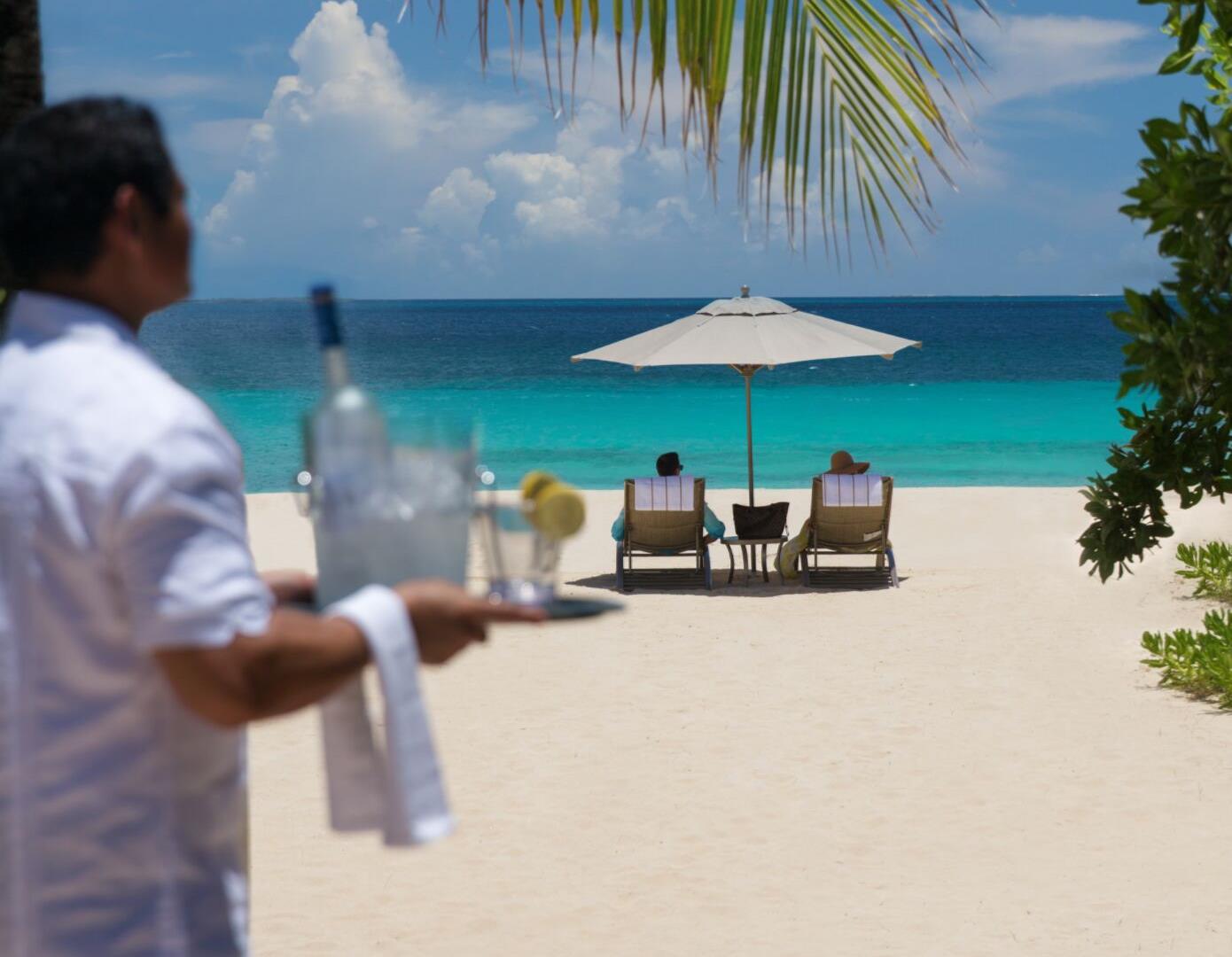 Private Beach with 
24-Hour Butler Service
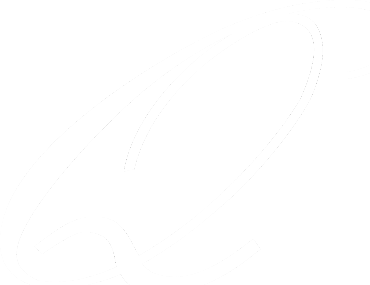 HOTEL
SPA
RESTAURANT
Q HOTEL ANGUILLA.COM
Quintessence Hotel
Award Winning Cuisine
Nine Unique Suites
Wellness & Fitness
A Tropical Grand Mansion| Anguilla, British West Indies
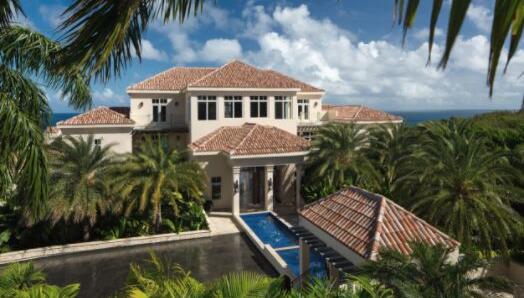 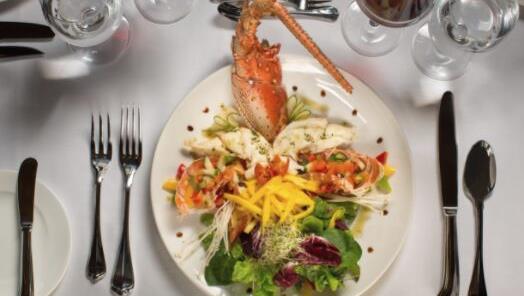 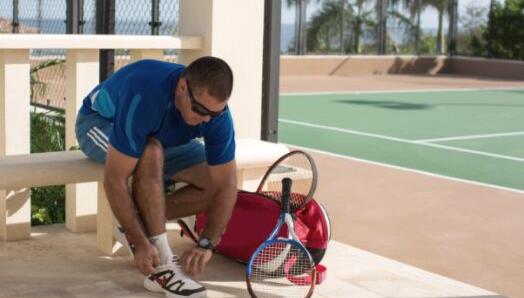 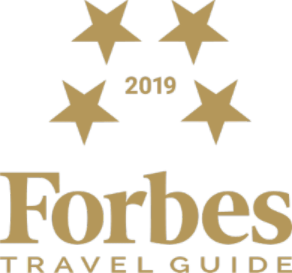 Ultra Luxury
The Relais & Châteaux Commitments
To preserve the diversity of cuisines and hospitality in this world so that future generations can know and share in their richness
Share our passion for all that is good and beautiful in this world
To work together to create a more humane world
Forbes Travel Guide Star Rating
Only independent, global rating system for luxury hotels, restaurants and spas, since 1958.
Luxury is verified by anonymous professional inspectors 
Rating is based on 900 objective criteria
FOR THE 
CHOOSEN FEW
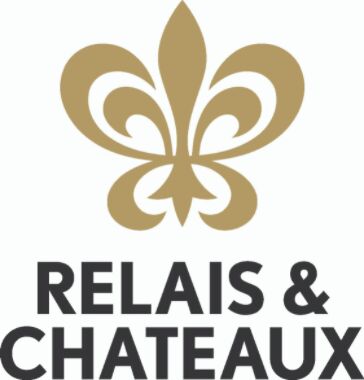 The Perfect Setting
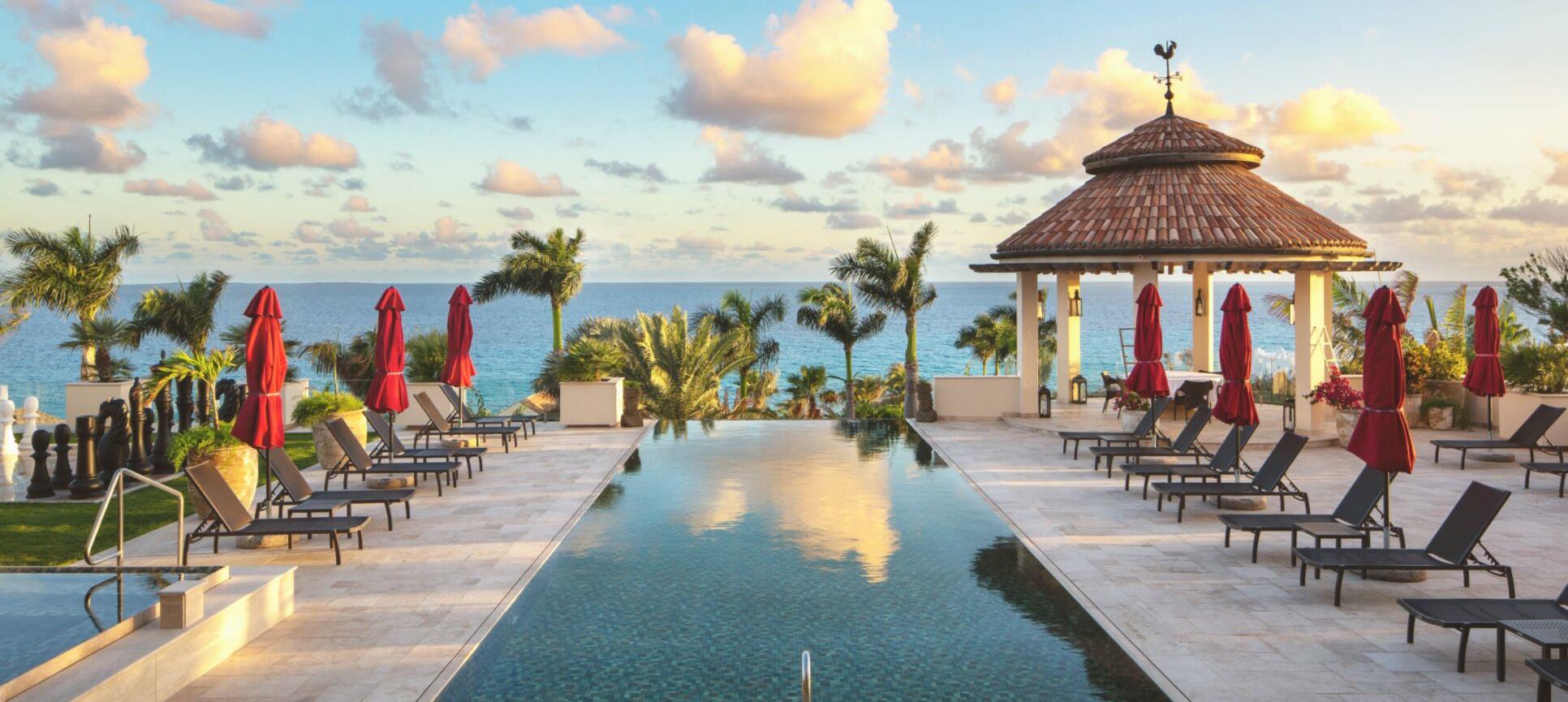 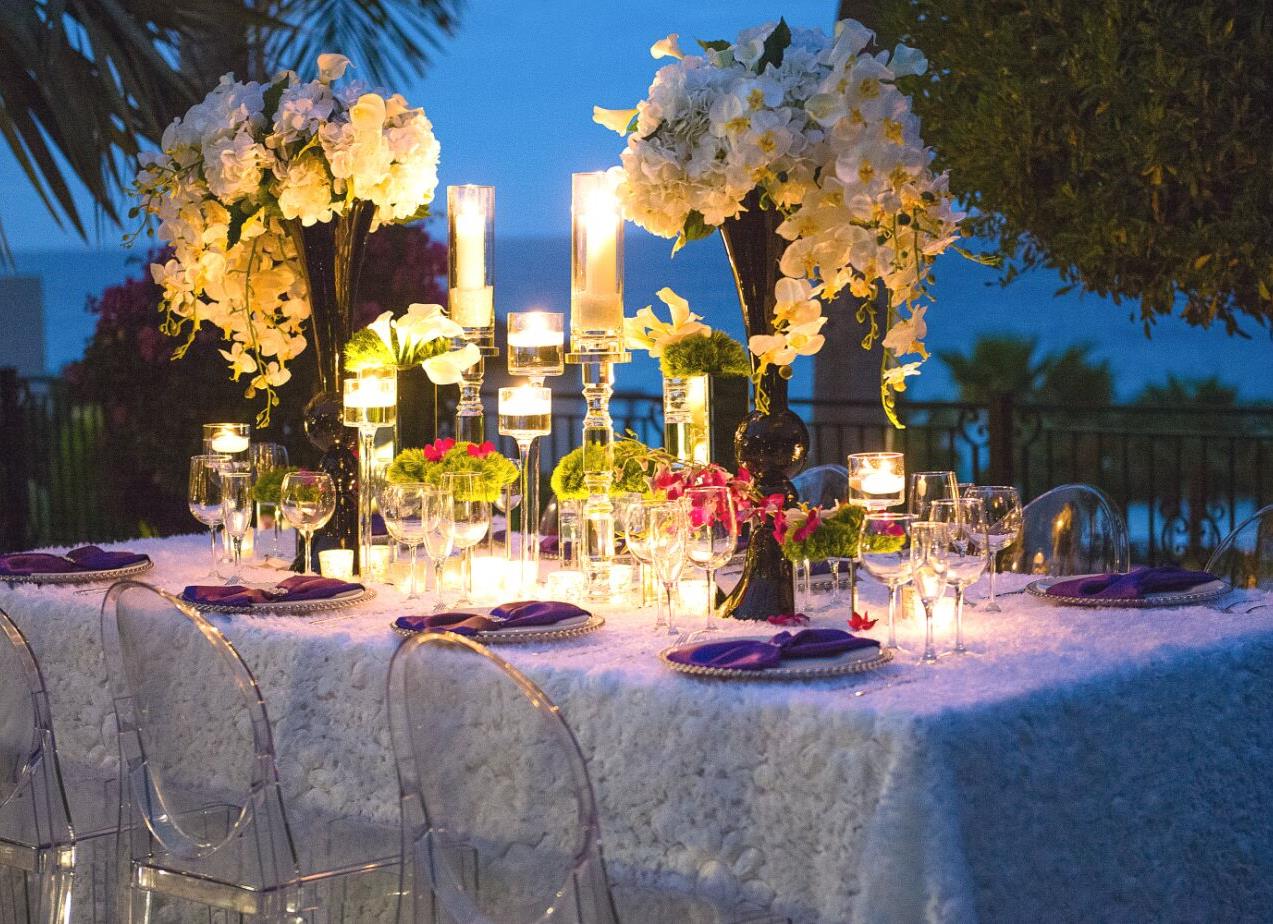 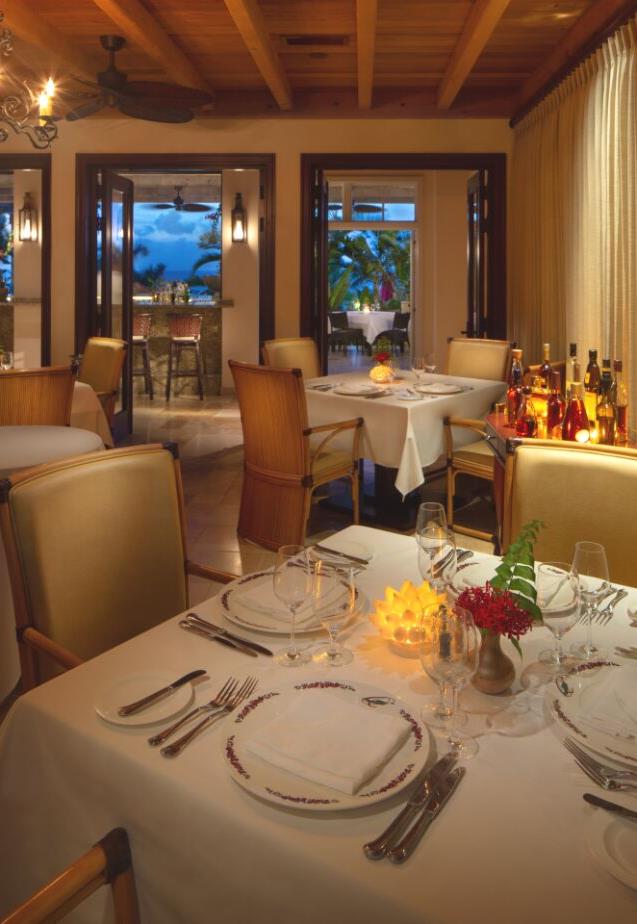 Epicurean Pleasures
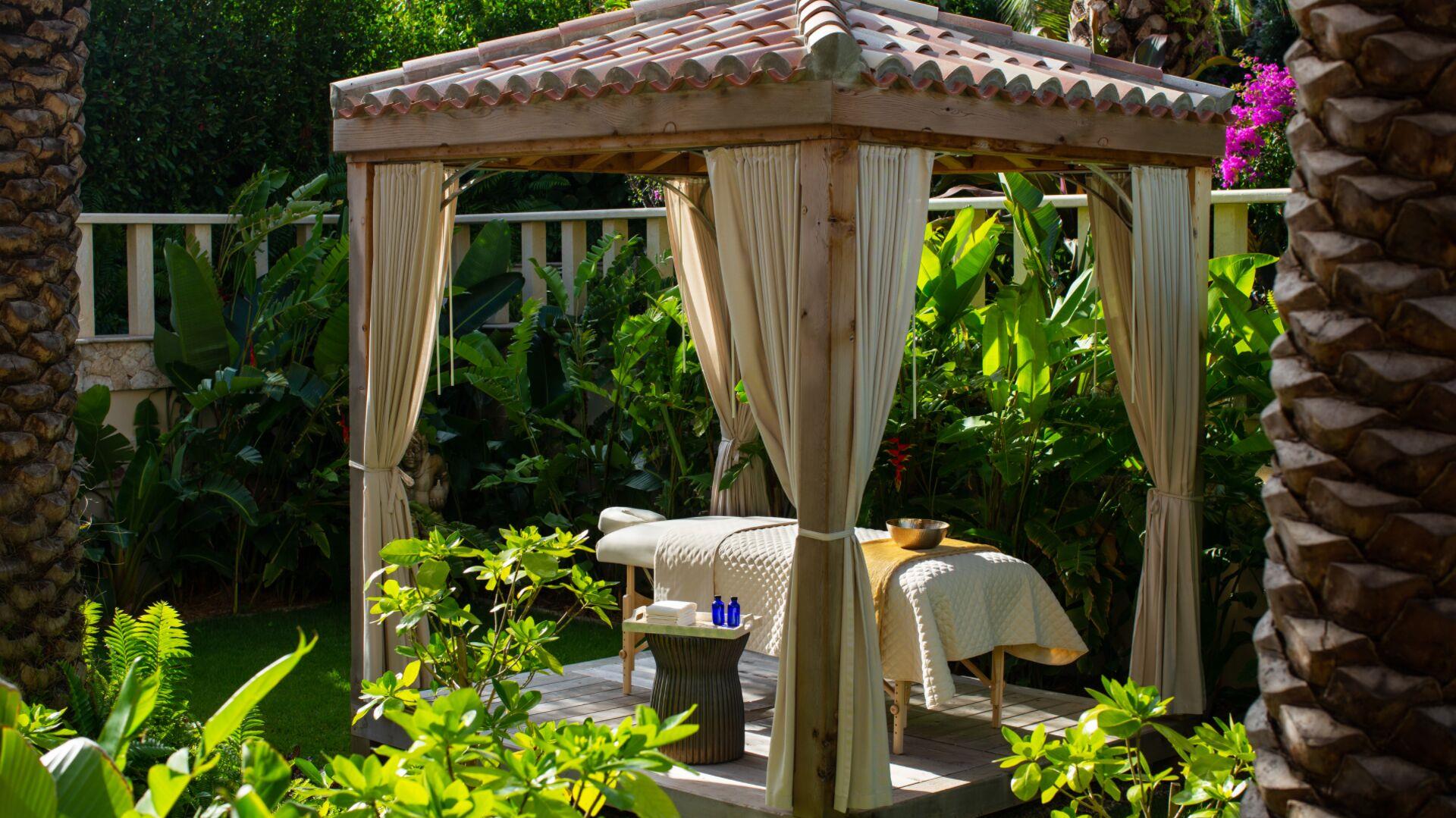 Relax & 
Rejuvenate
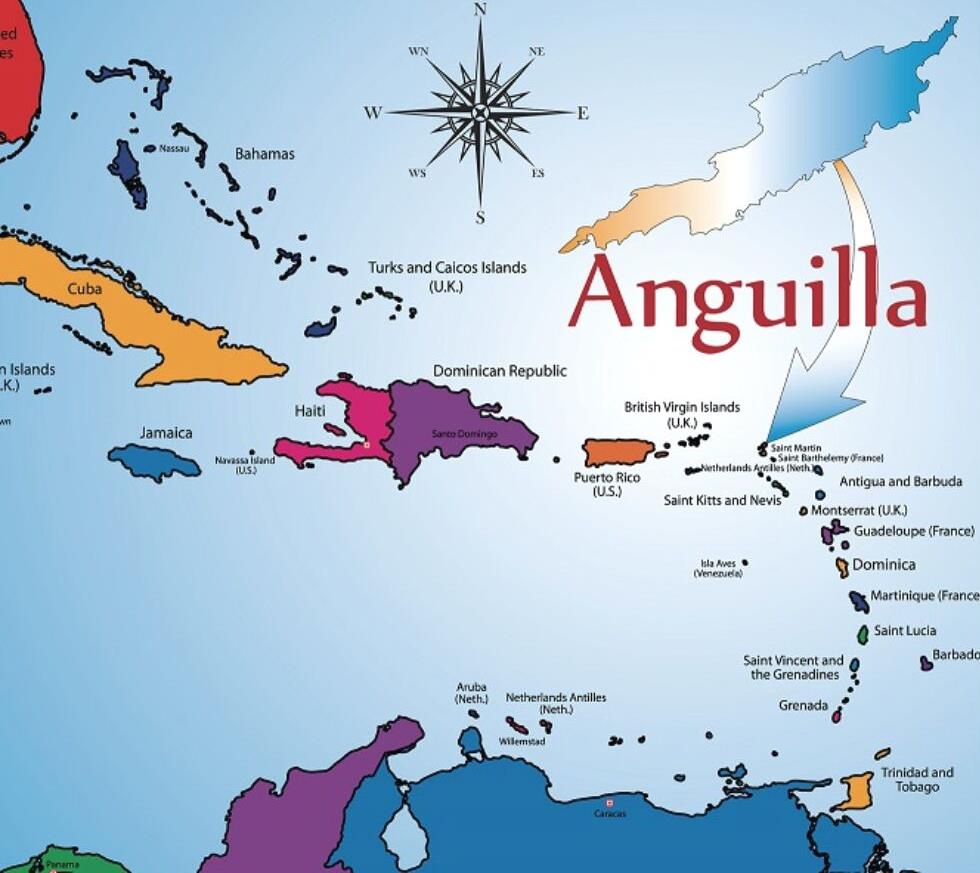 Where is Anguilla?
PRIVATE & EXCLUSIVE
In the heart of the Caribbean, Anguilla—a British overseas territory, is located east of Puerto Rico and the British Virgin Islands; and north of St. Maarten, St Kitts and Nevis.  It is the most northerly of the Leeward Islands in the Lesser Antilles.

Most fly into St. Maarten (SXM) and take a 20-minute ferry to the island.   Connecting flights are available from San Juan, Puerto Rico (SJU).  All private flights can fly directly into Anguilla (AXA).
NINE UNIQUE SUITES
ULTRA LUXURY SERVICE & AMENITIES
24/7 Butler Service
Lush Tropical Gardens
Luxury Boutique
Media Room
Conference Room
Bluetooth Sound System
Wireless Internet
Five-Star Restaurant
Two Bars
Award-Winning Wine Cellar
Hästens Beds with Frette linens
Amenities by Gilchrist & Soames
Spa Services
Infinity Pool & Jacuzzi
Outdoor Yoga Pavilion
Fitness Center
Sauna/Steam Room
Billiard Room
Tennis Court
Life-Sized Chess Board
Garden Suites
RATES
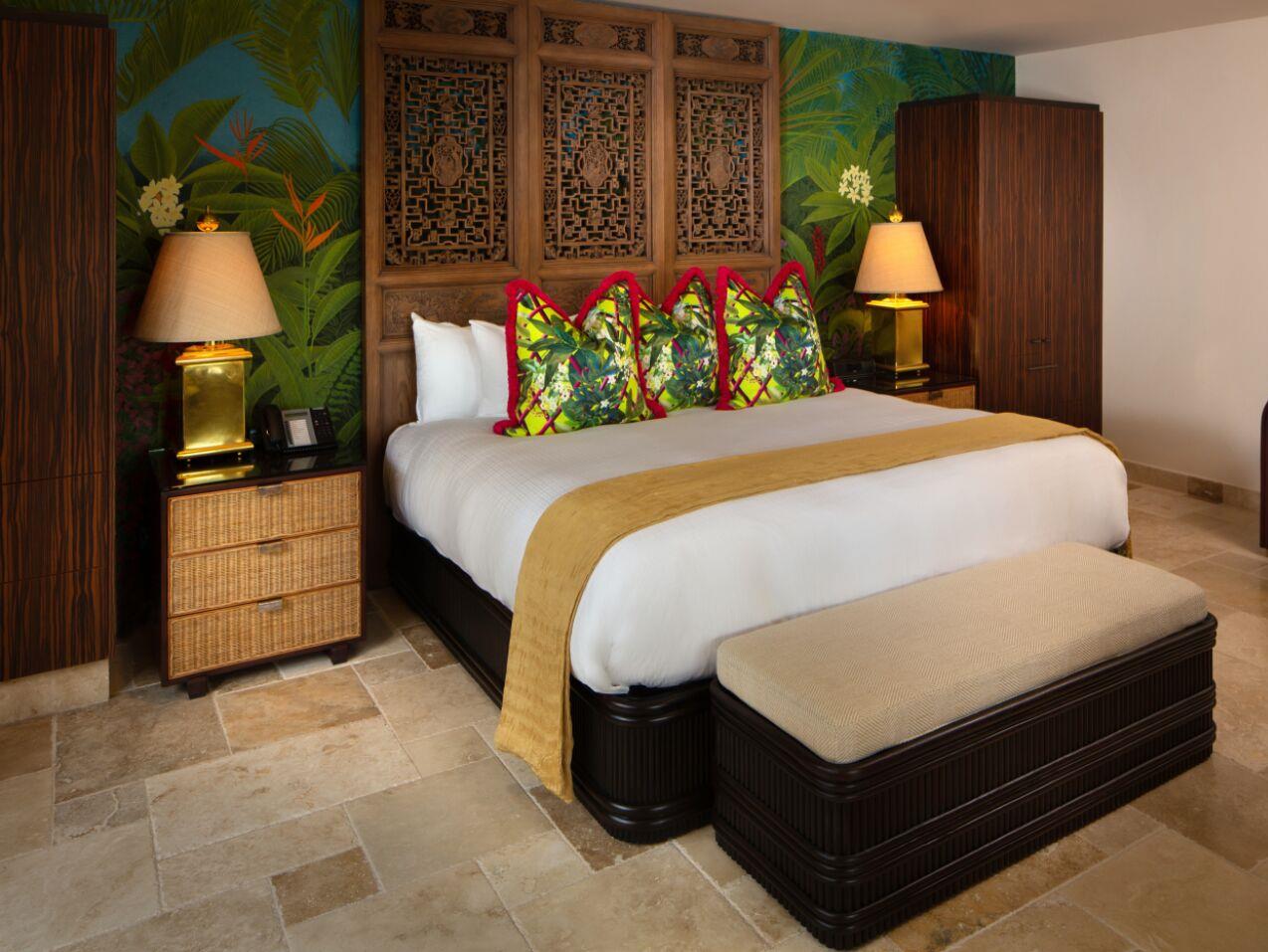 WINTER
Jan 06 – Apr 15
$1250

SPRING
Apr 16 – July 31
$650

FALL
Nov 02 – Dec 15 
$750

FESTIVE
Dec 16 – Jan 05 
$1750
Q HOTEL ANGUILLA.COM
MEADS BAY
SEA GRAPE
LONG BAY
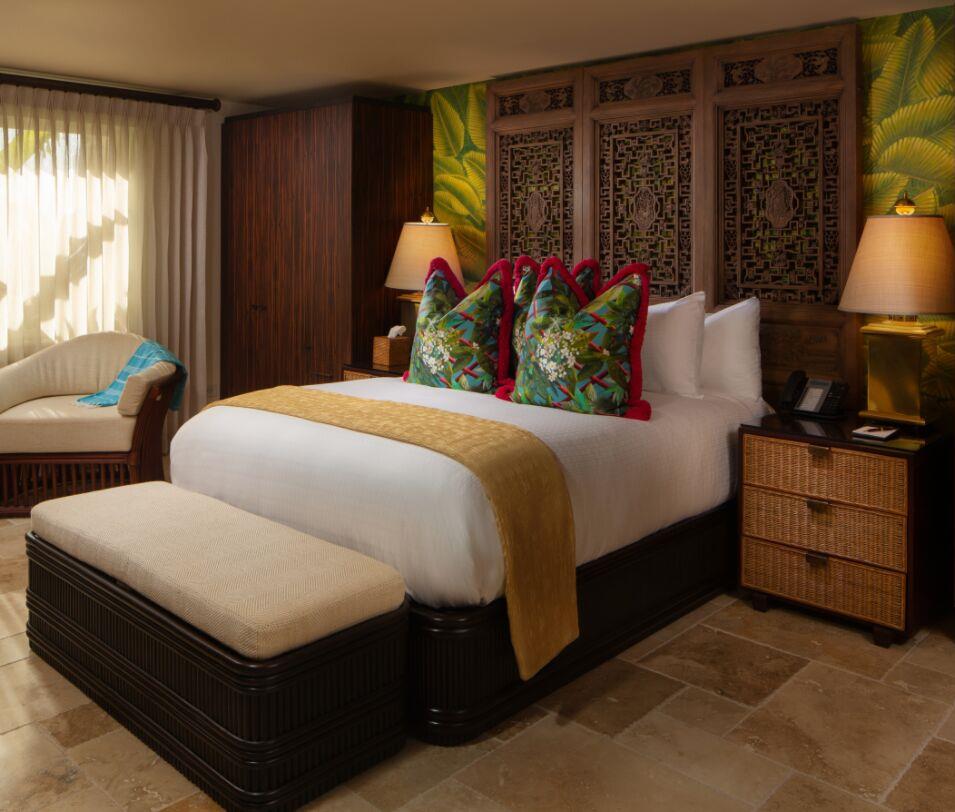 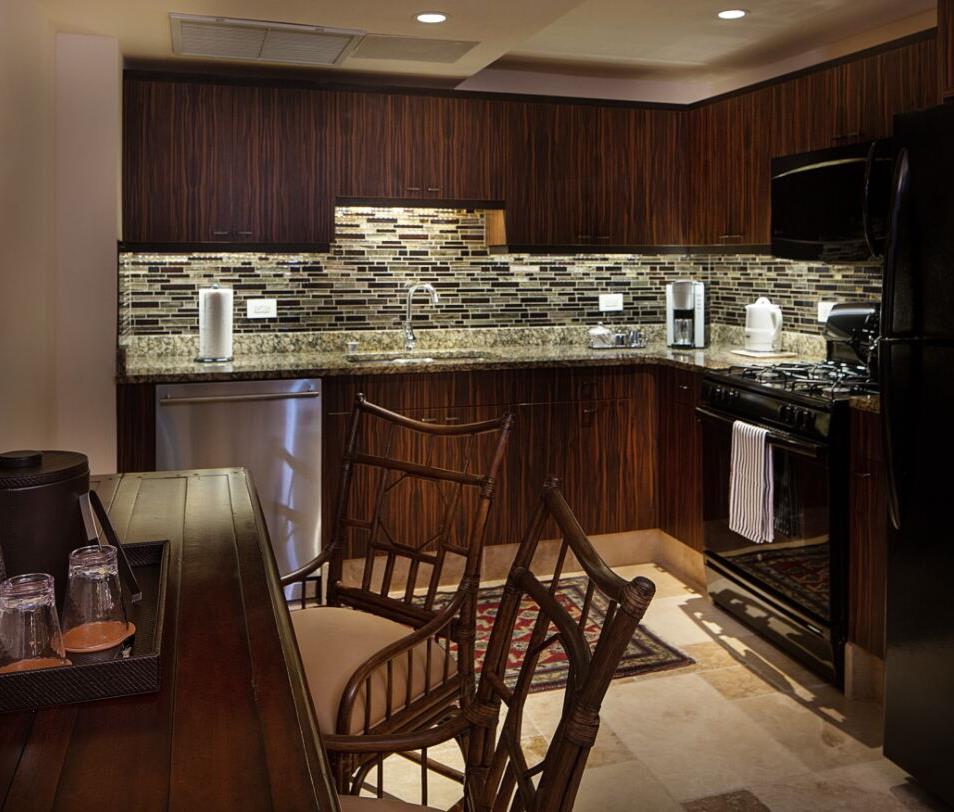 Meads Bay Garden Suite
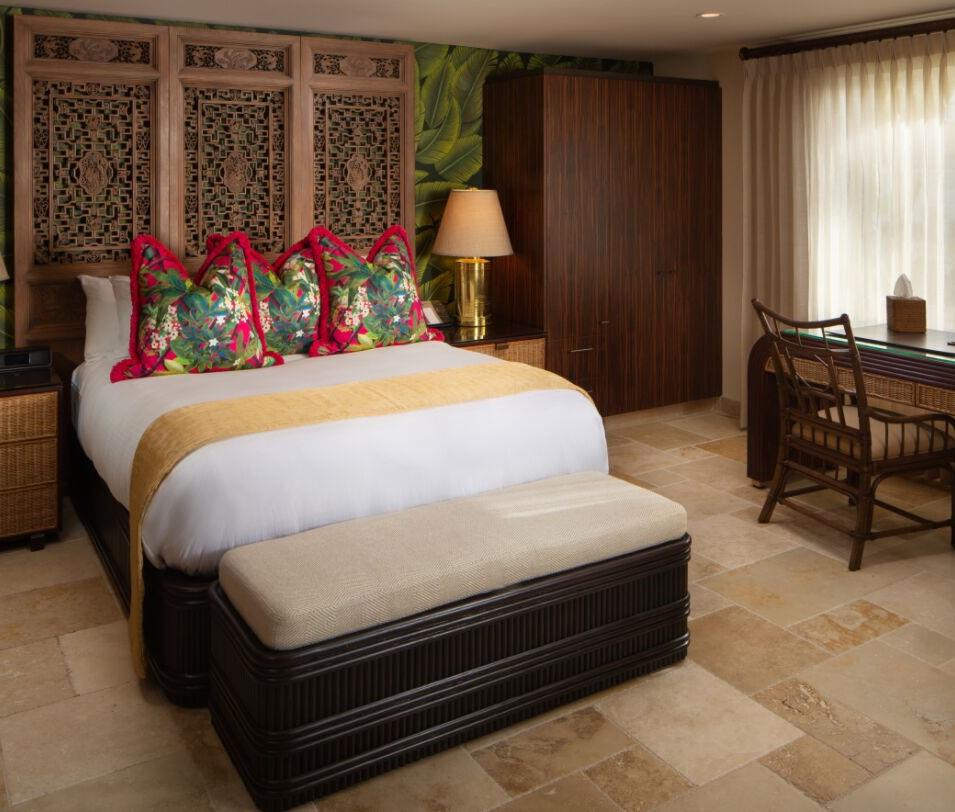 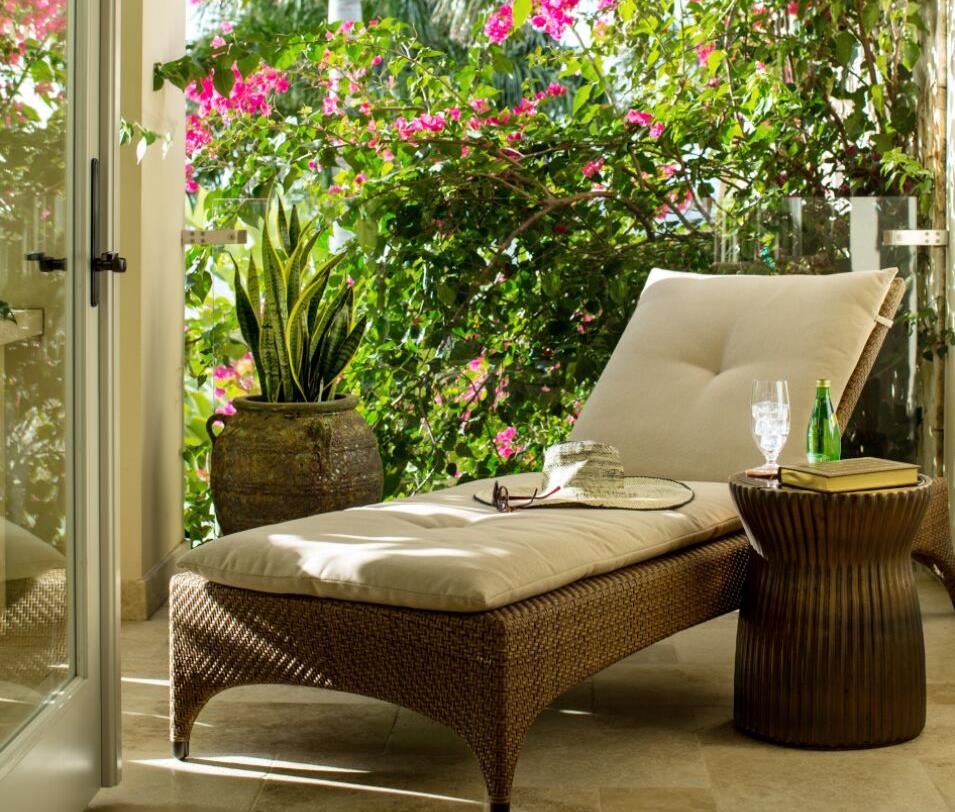 Sea Grape Garden Suite
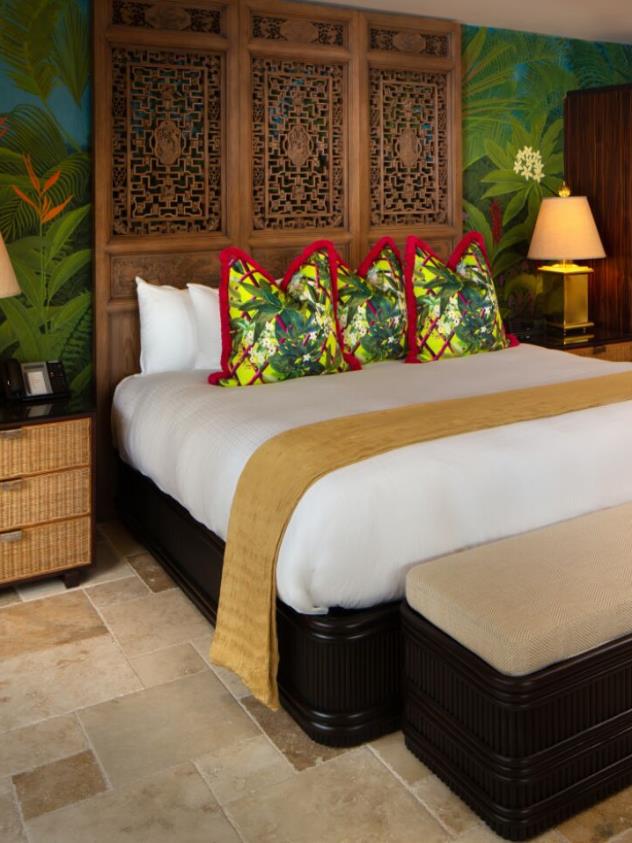 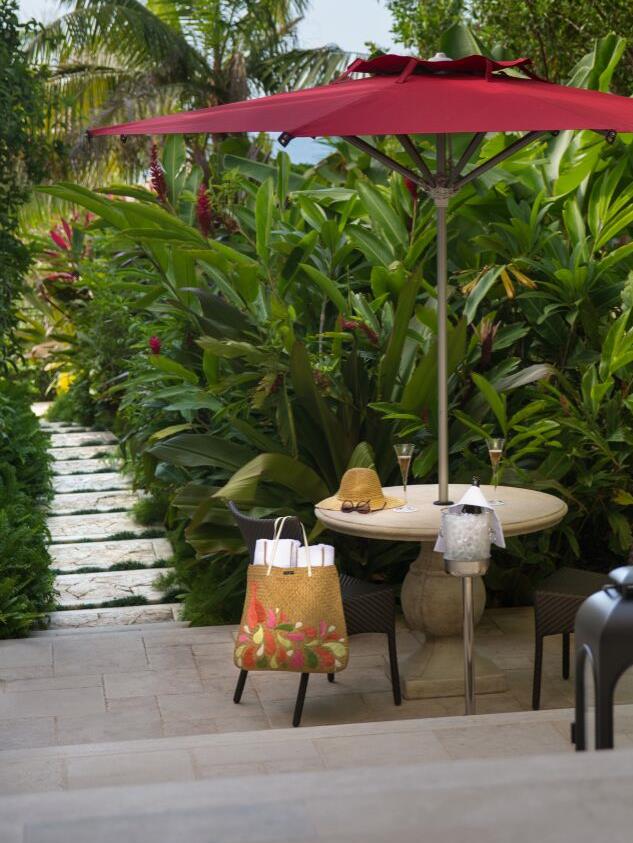 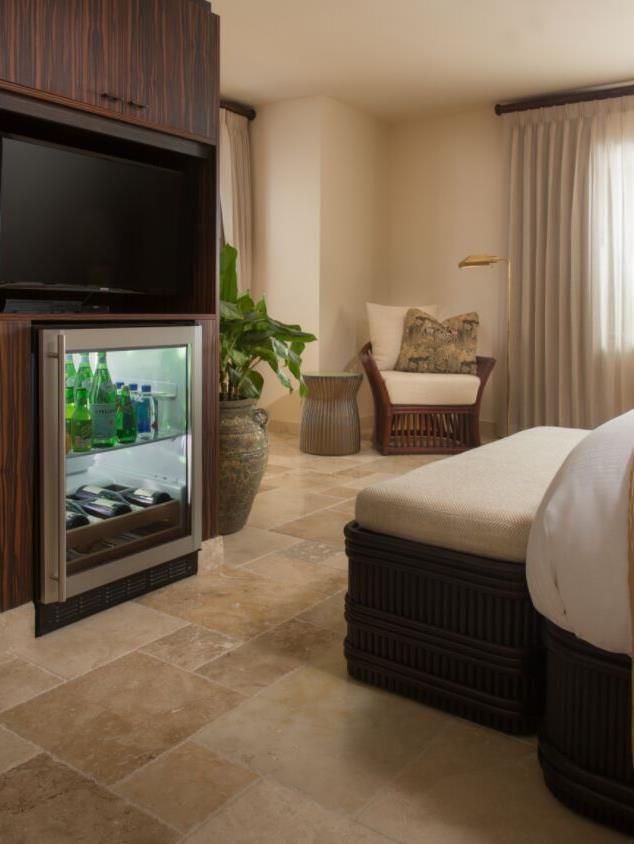 Long Bay Garden Suite
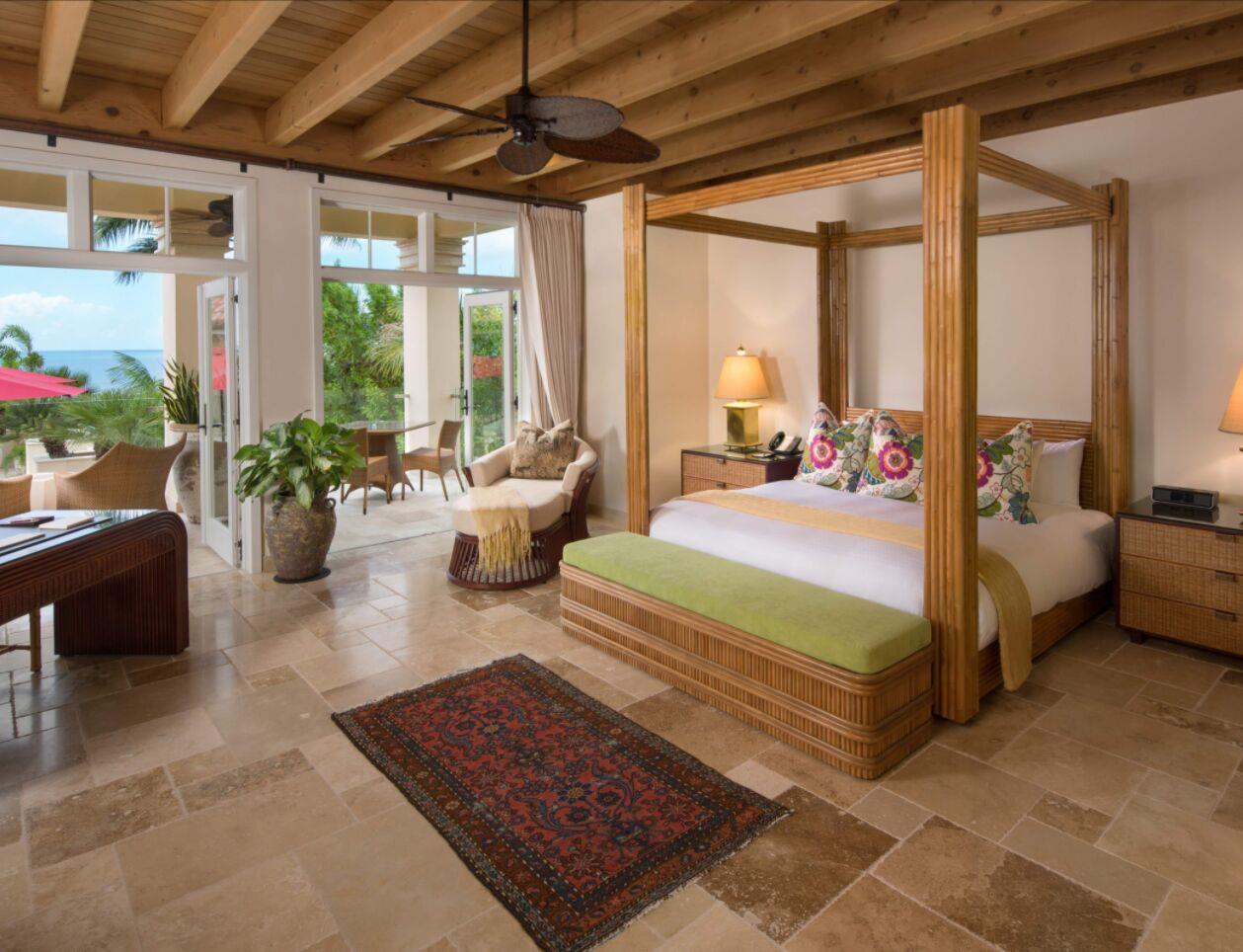 Luxury Suites
RATES
Q HOTEL ANGUILLA.COM
WINTER
Jan 06 – Apr 15
$2000

SPRING
Apr 16 – July 31
$1100

FALL
Nov 02 – Dec 15 
$1250

FESTIVE
Dec 16 – Jan 05 
$2500
PROSPER
BONHOMME
BRESIL
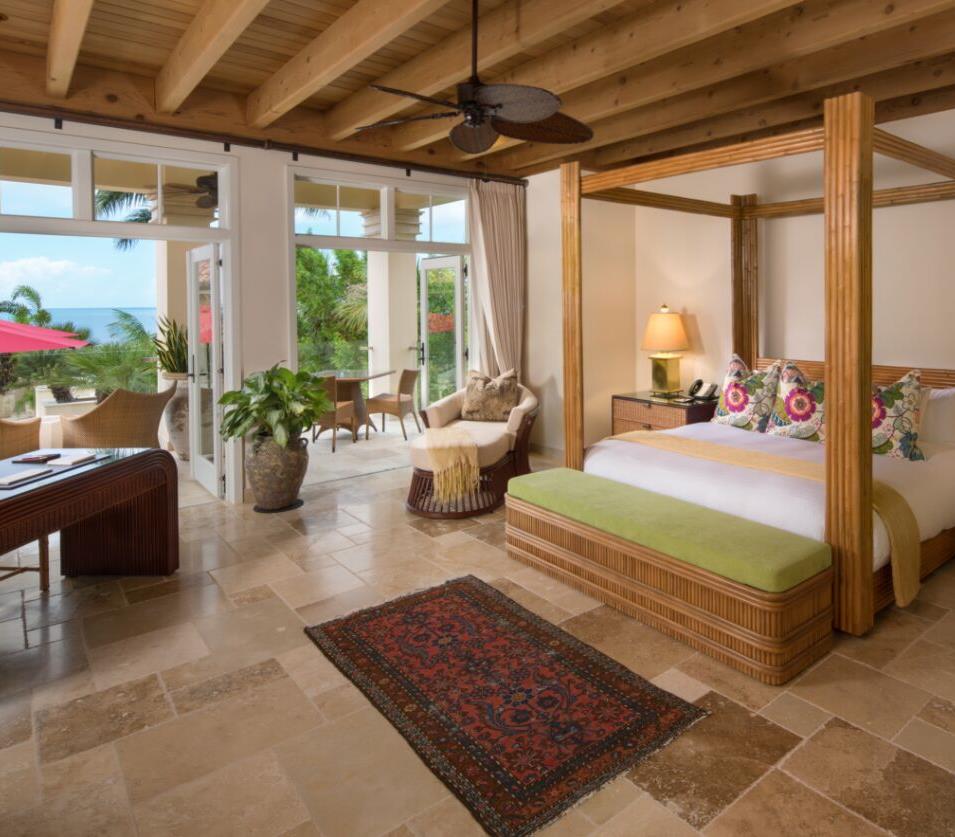 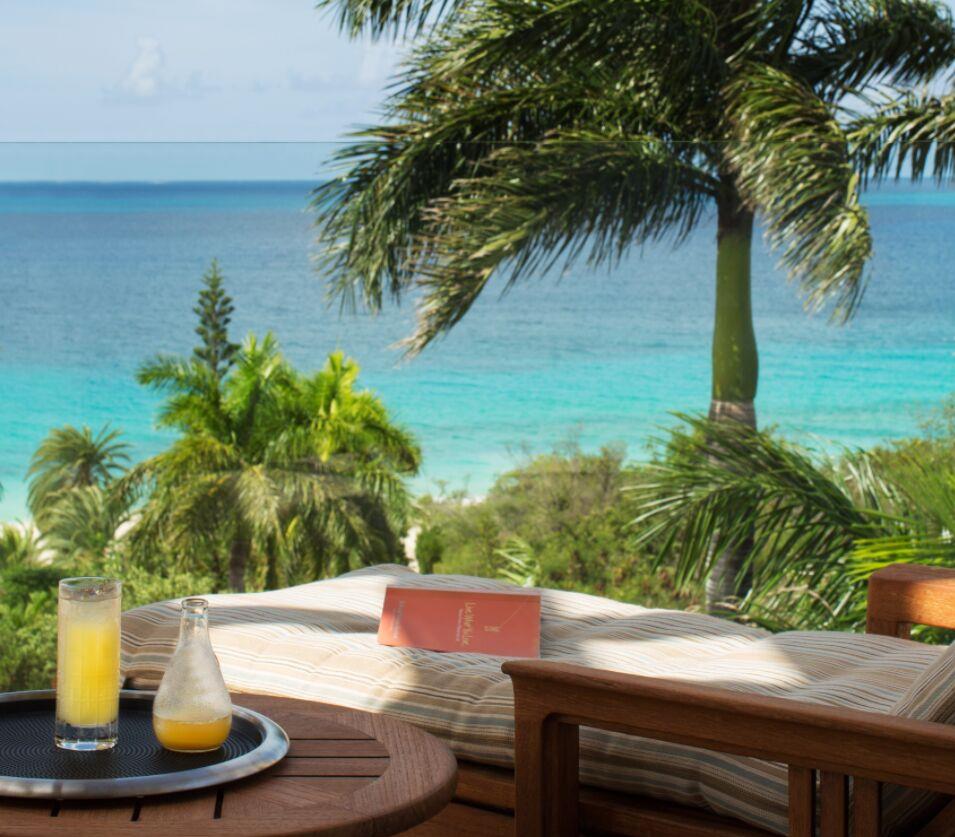 Prosper Luxury Suite
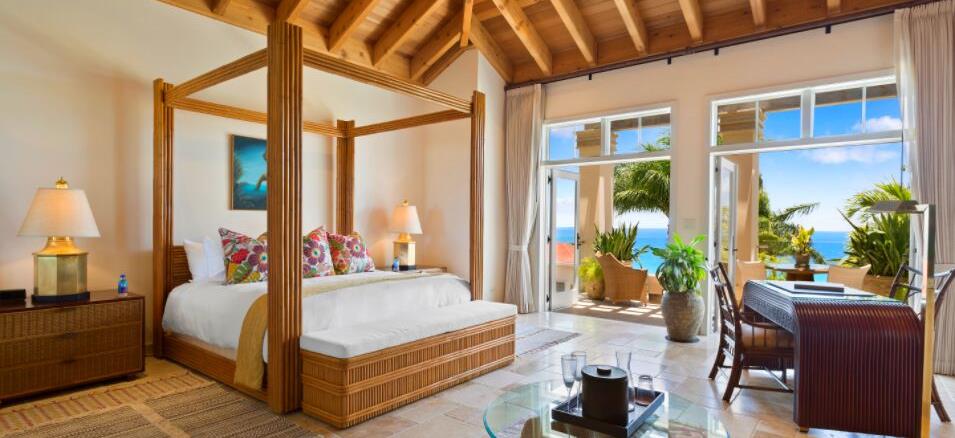 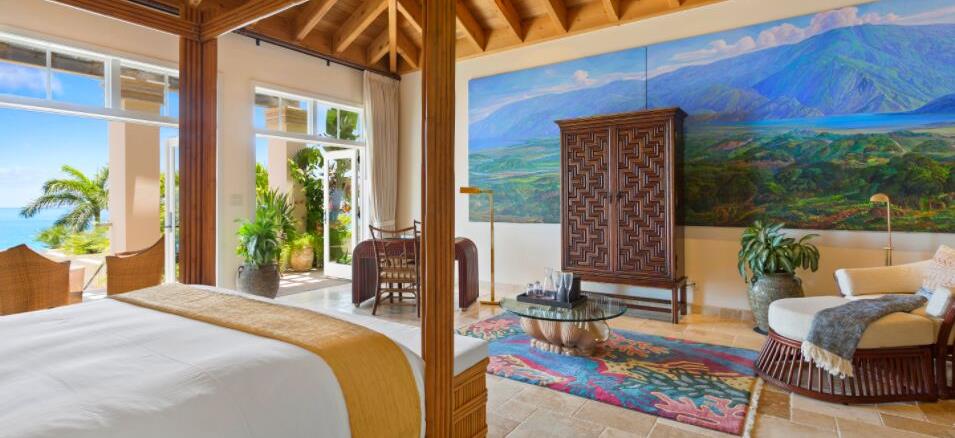 Bonhomme Luxury Suite
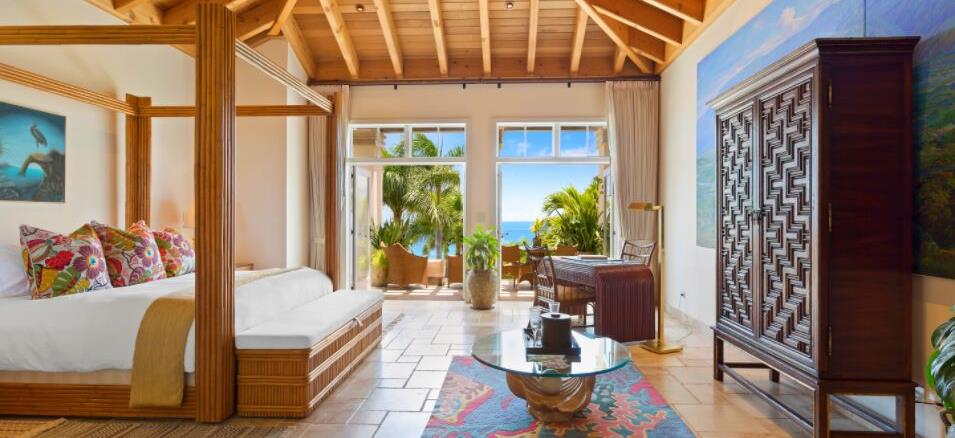 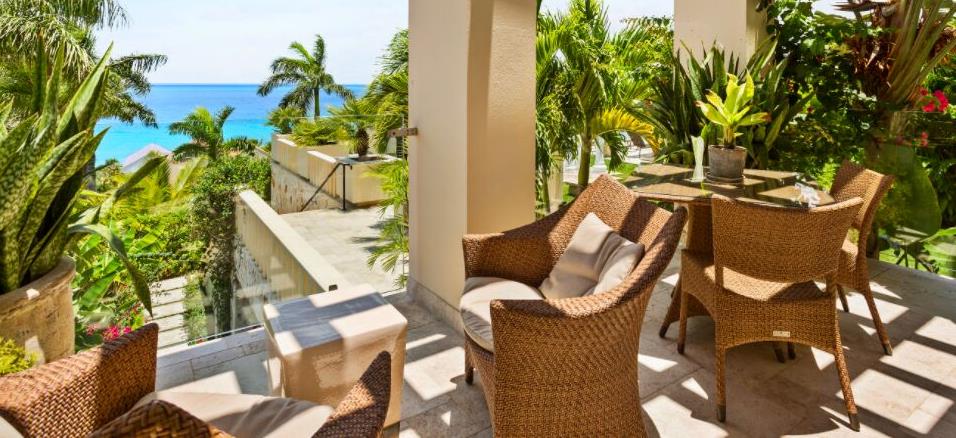 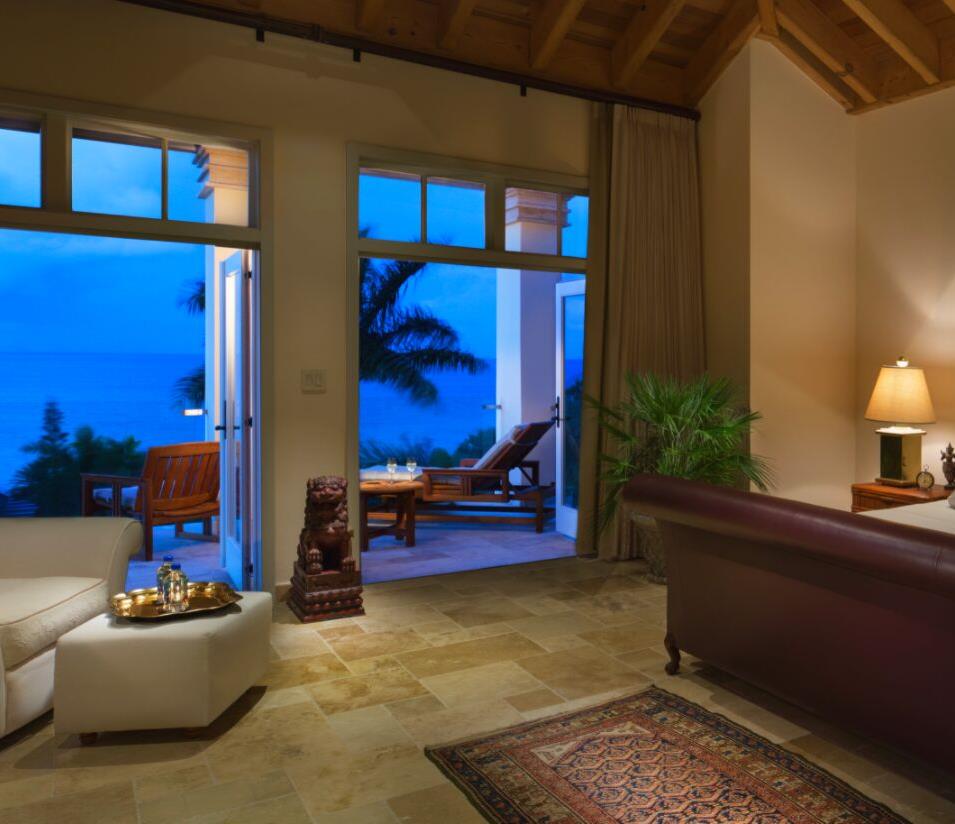 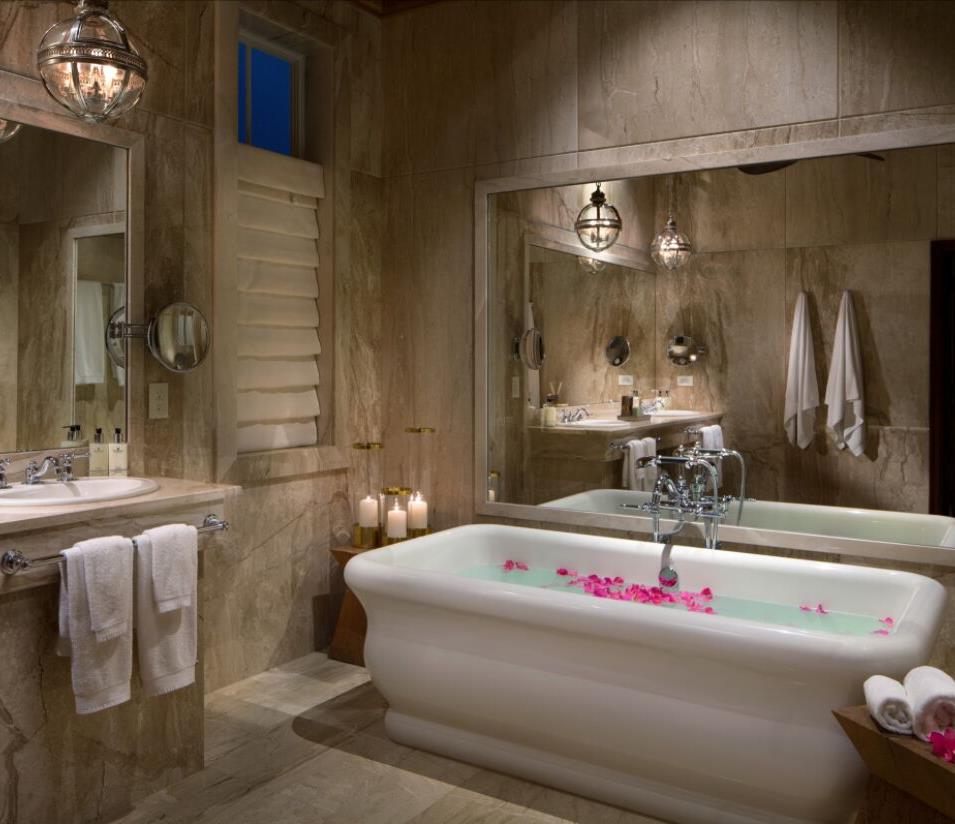 Bresil Luxury Suite
Luxury
Premium Suite
RATES
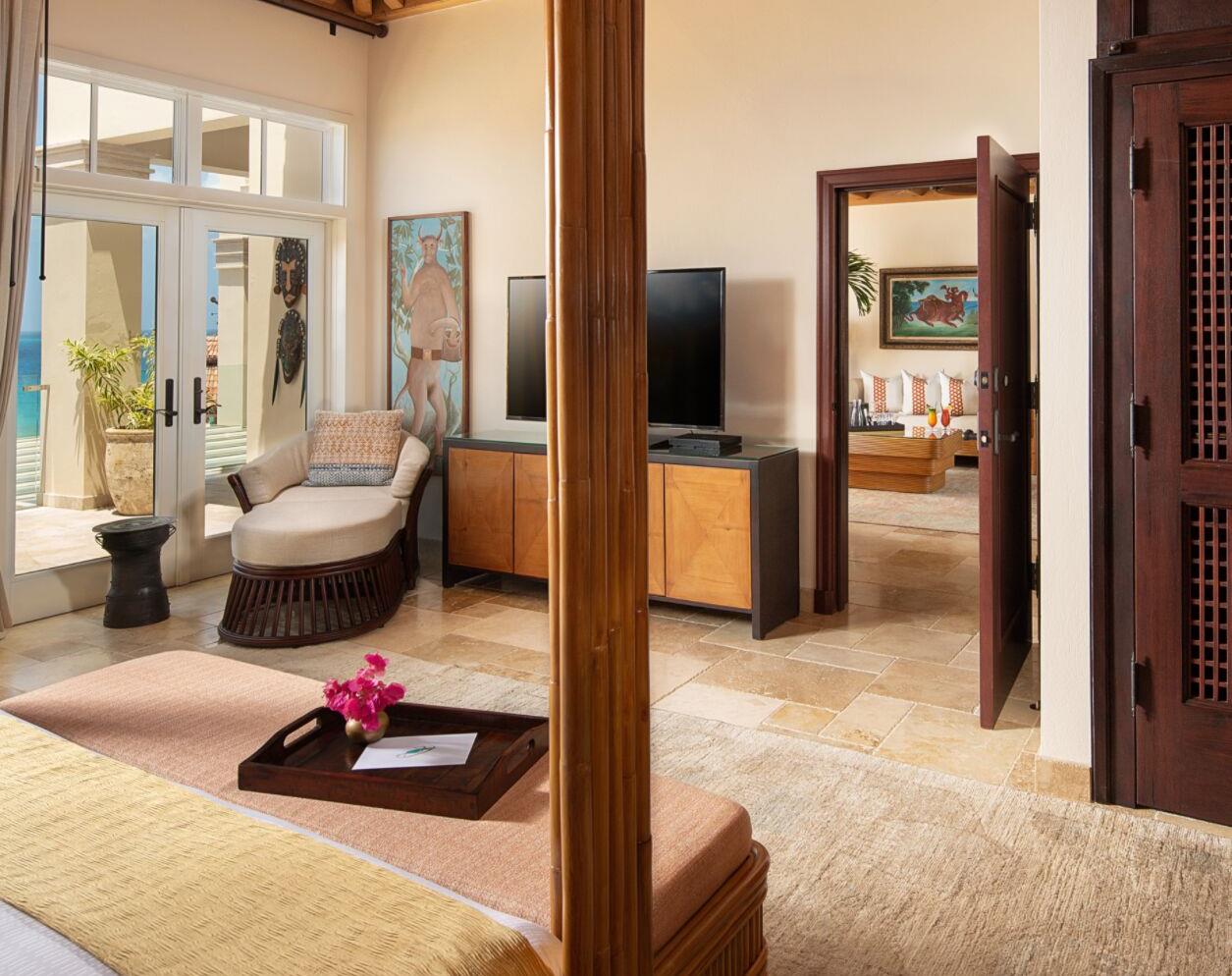 Q HOTEL ANGUILLA.COM
WINTER
Jan 06 – Apr 15
$3000

SPRING
Apr 16 – July 31
$1500

FALL
Nov 02 – Dec 15 
$2500

FESTIVE
Dec 16 – Jan 05 
$4500
BLAIN
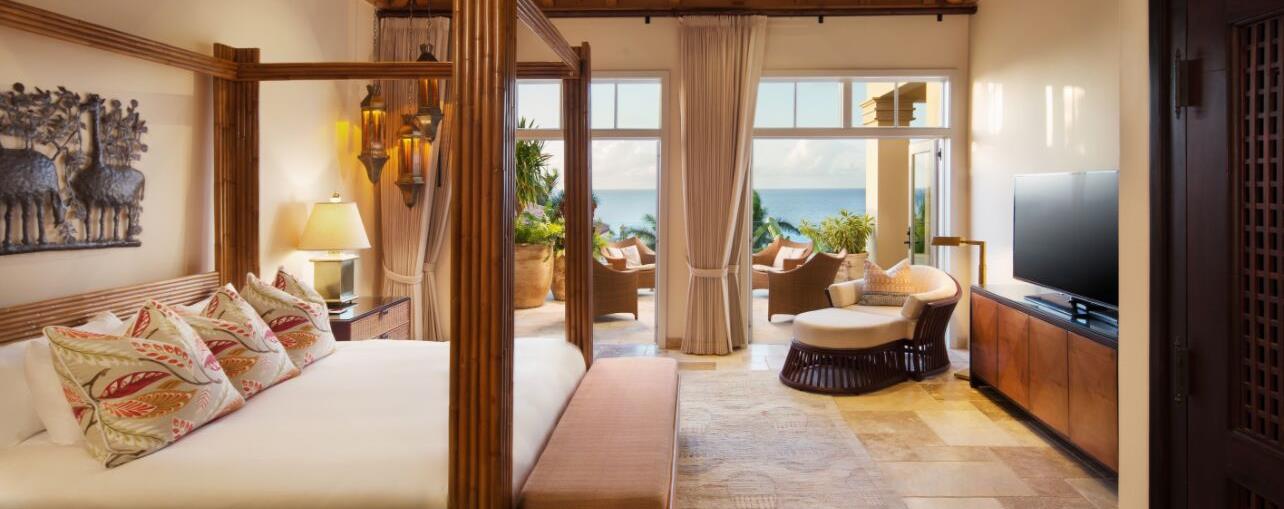 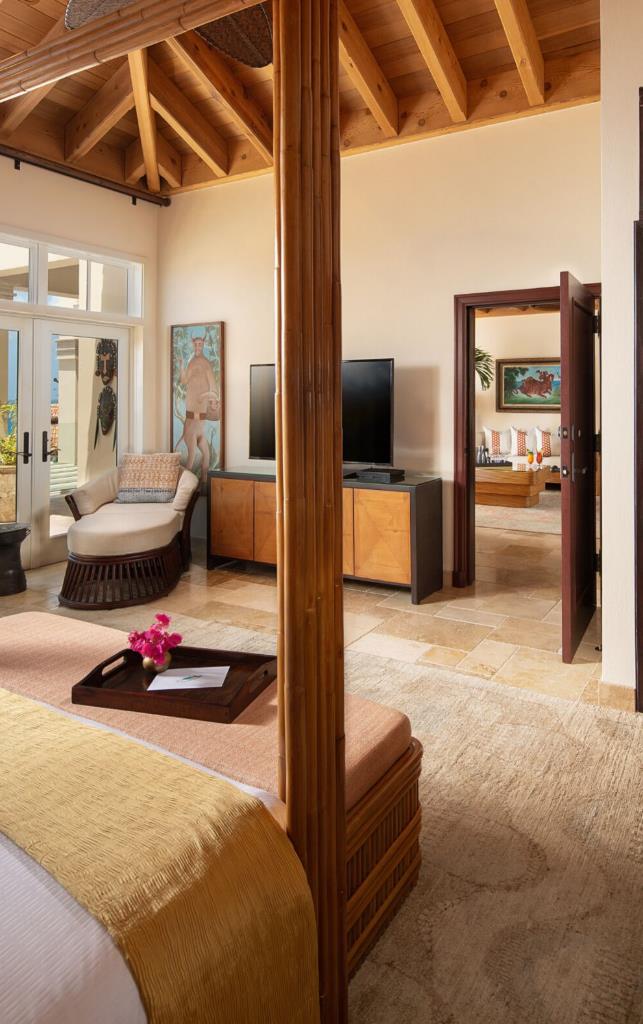 Blain Luxury Premium Suite
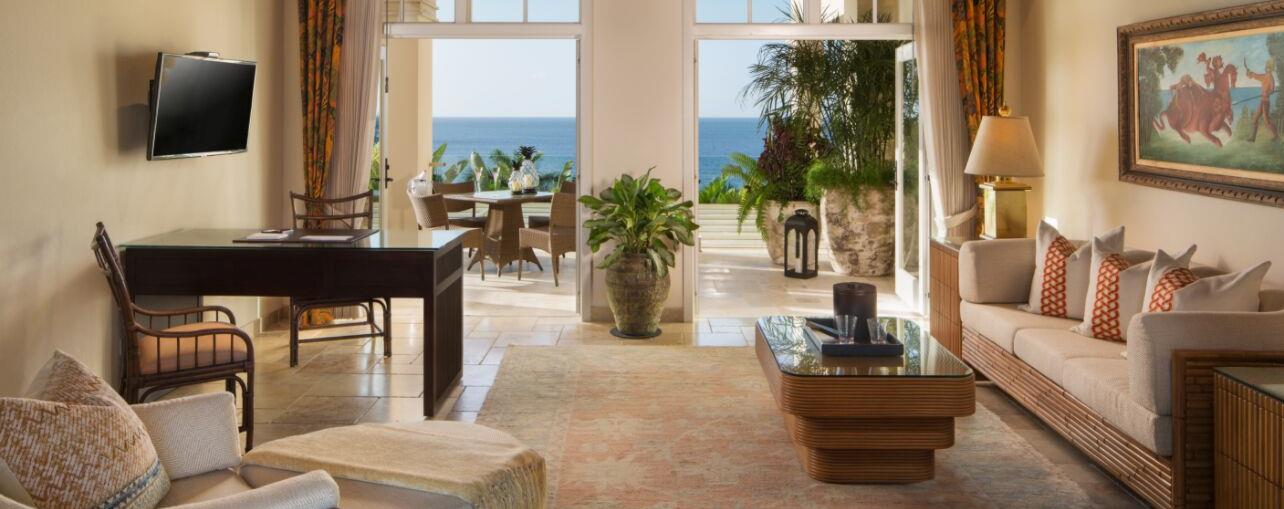 Grand
Suite
RATES
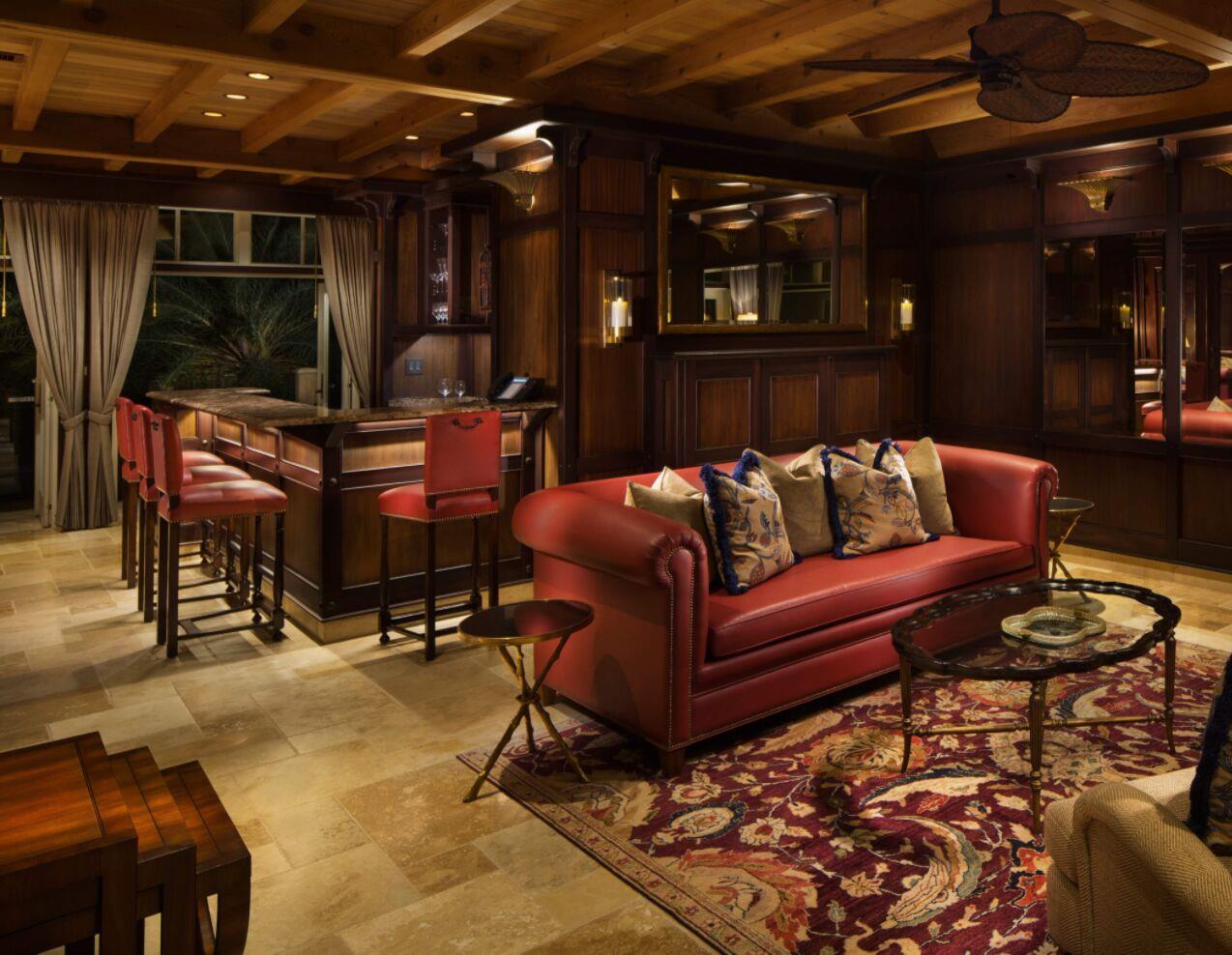 WINTER
Jan 06 – Apr 15
$4500

SPRING
Apr 16 – July 31
$2500

FALL
Nov 02 – Dec 15 
$3500

FESTIVE
Dec 16 – Jan 05 
$6000
Q HOTEL ANGUILLA.COM
BRESIL POLO
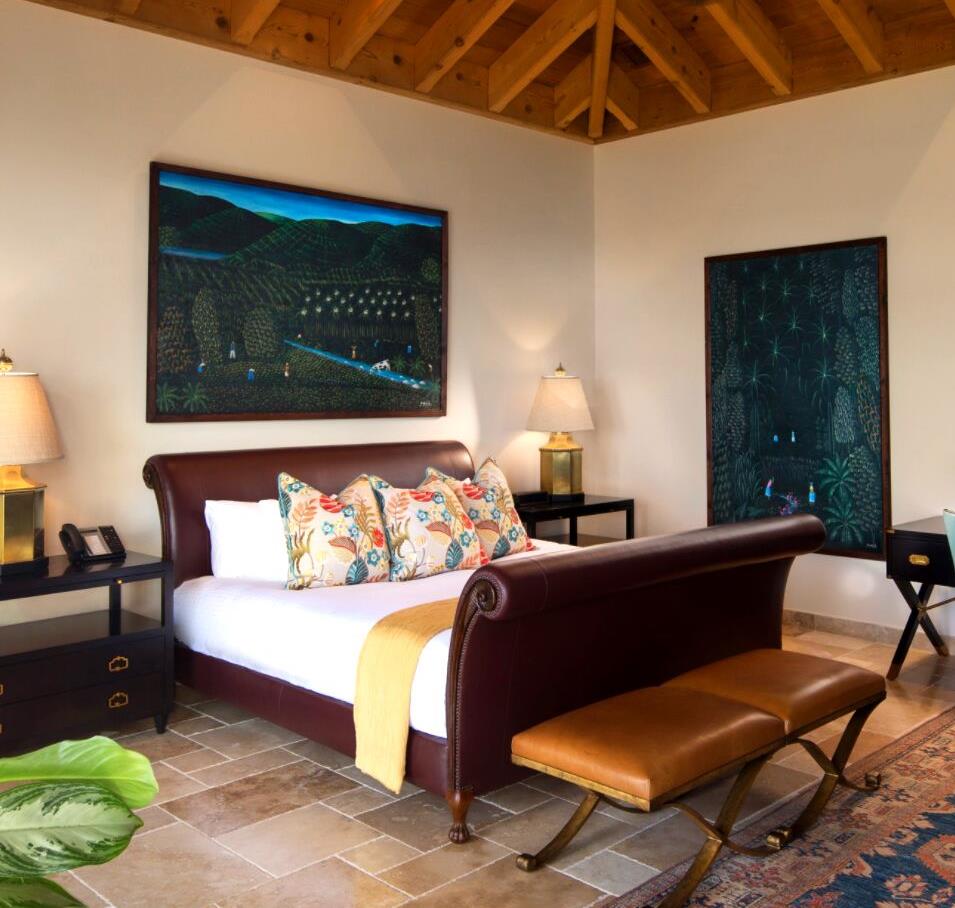 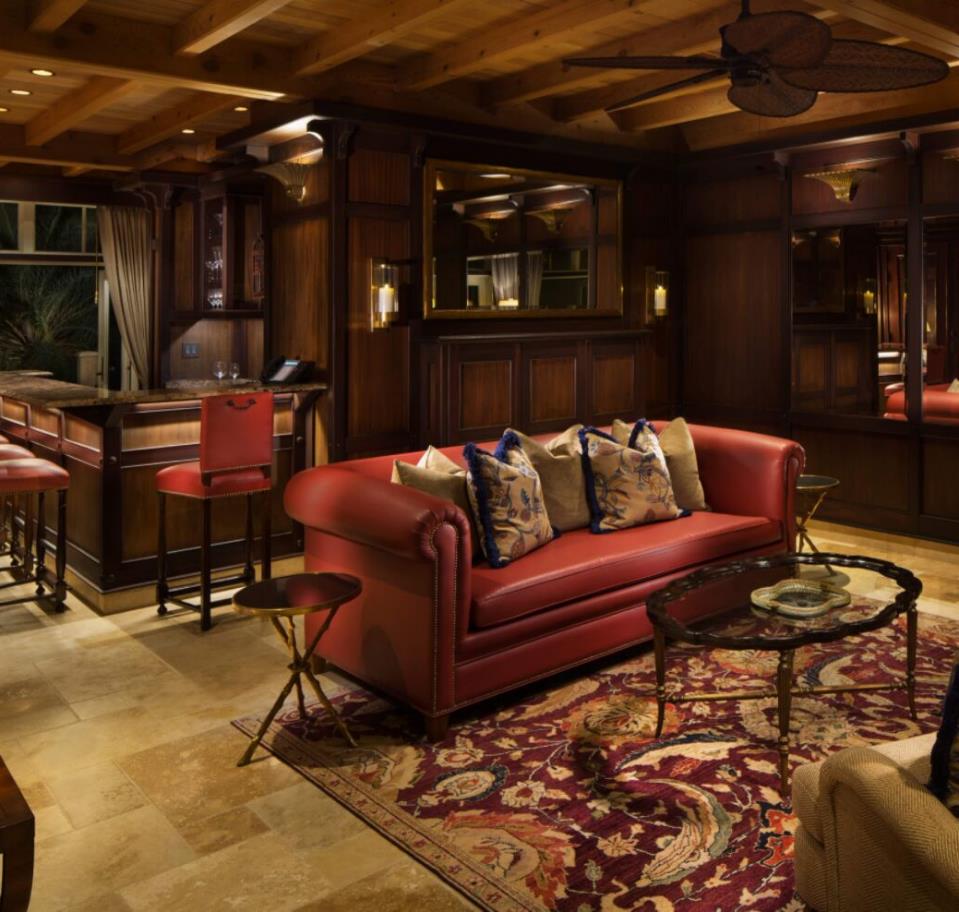 Bresil Polo Grand Suite
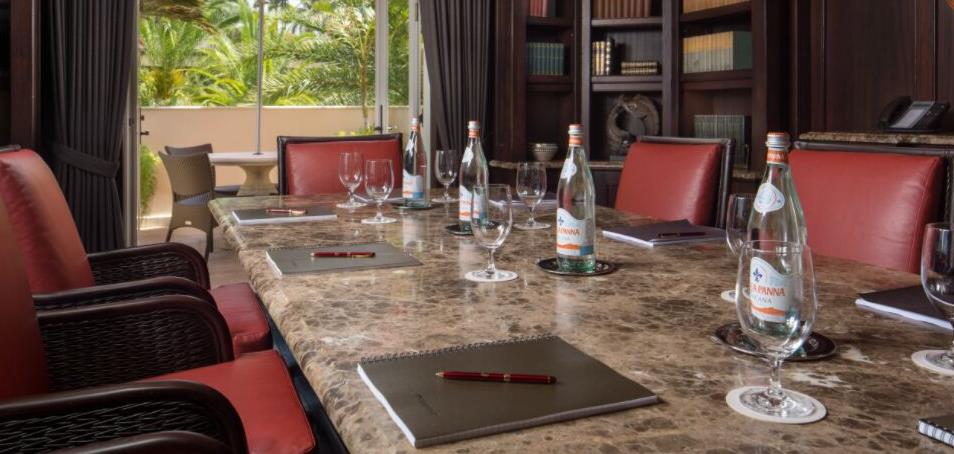 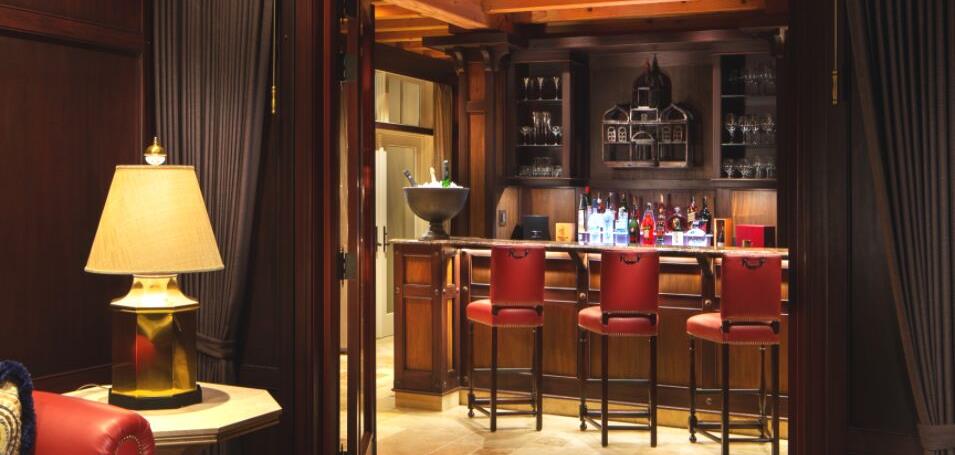 Polo Lounge, Media & Conference
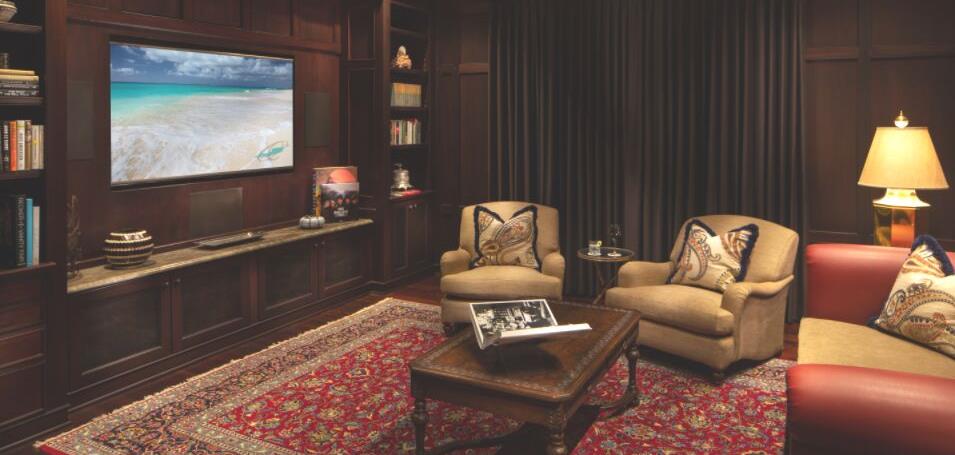 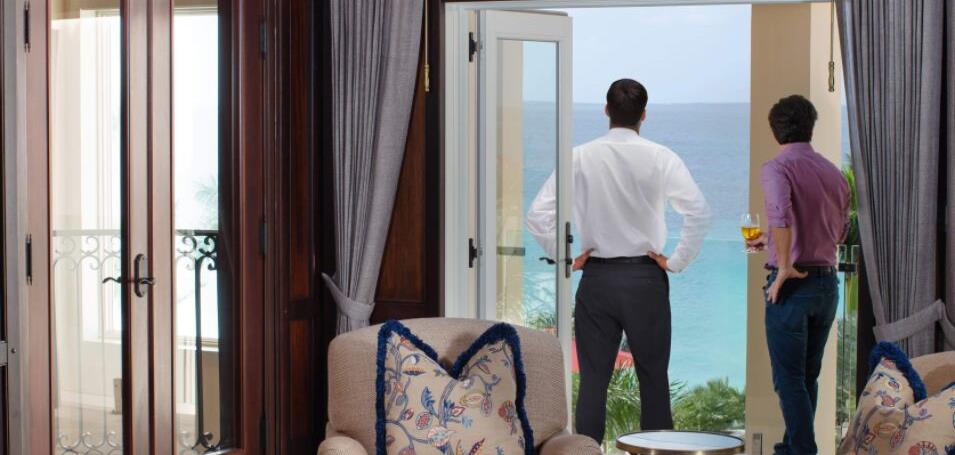 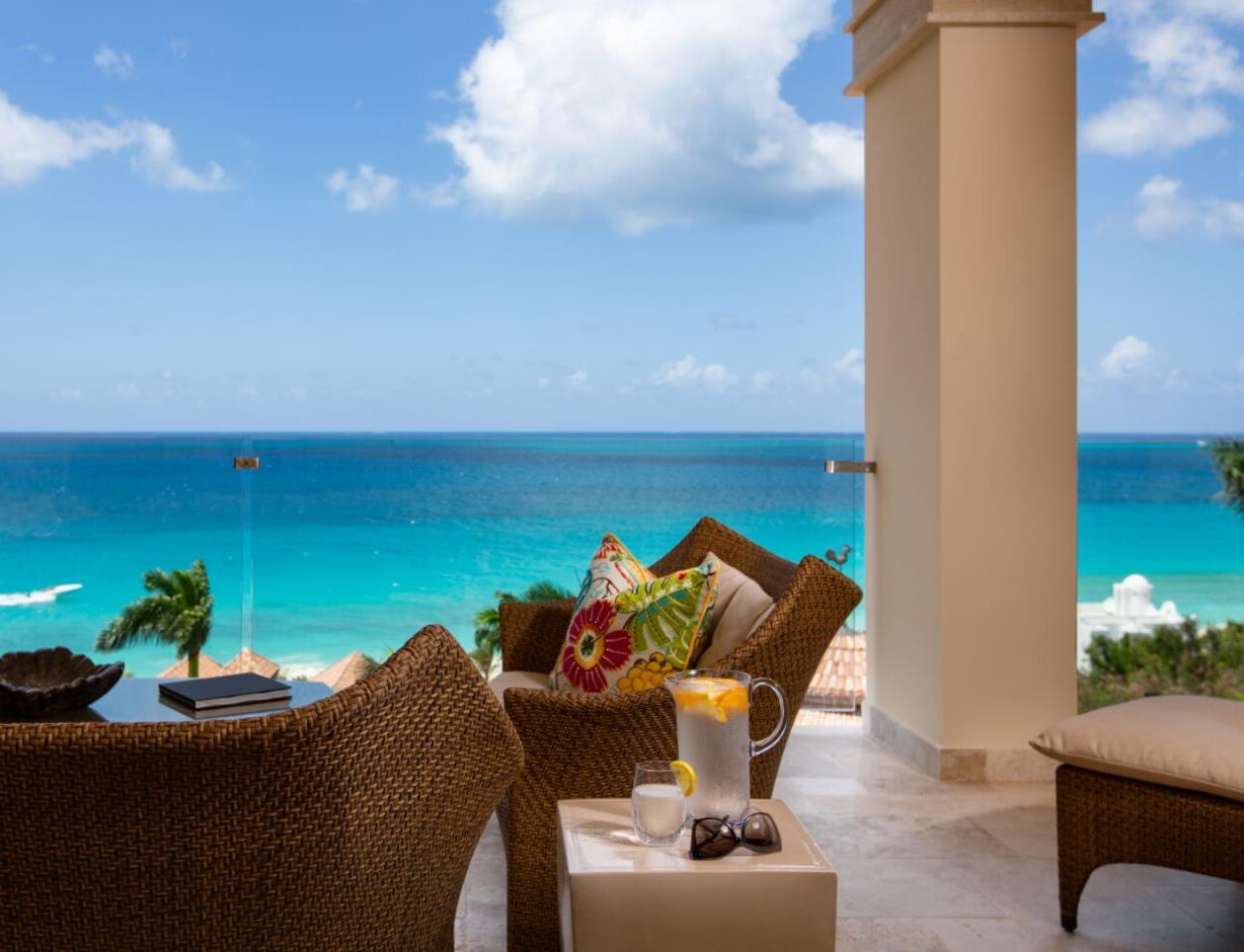 Penthouse
RATES
Q HOTEL ANGUILLA.COM
WINTER
Jan 06 – Apr 15
$7500

SPRING
Apr 16 – July 31
$3500

FALL
Nov 02 – Dec 15 
$4000

FESTIVE
Dec 16 – Jan 05 
$12,500
JOSEPH
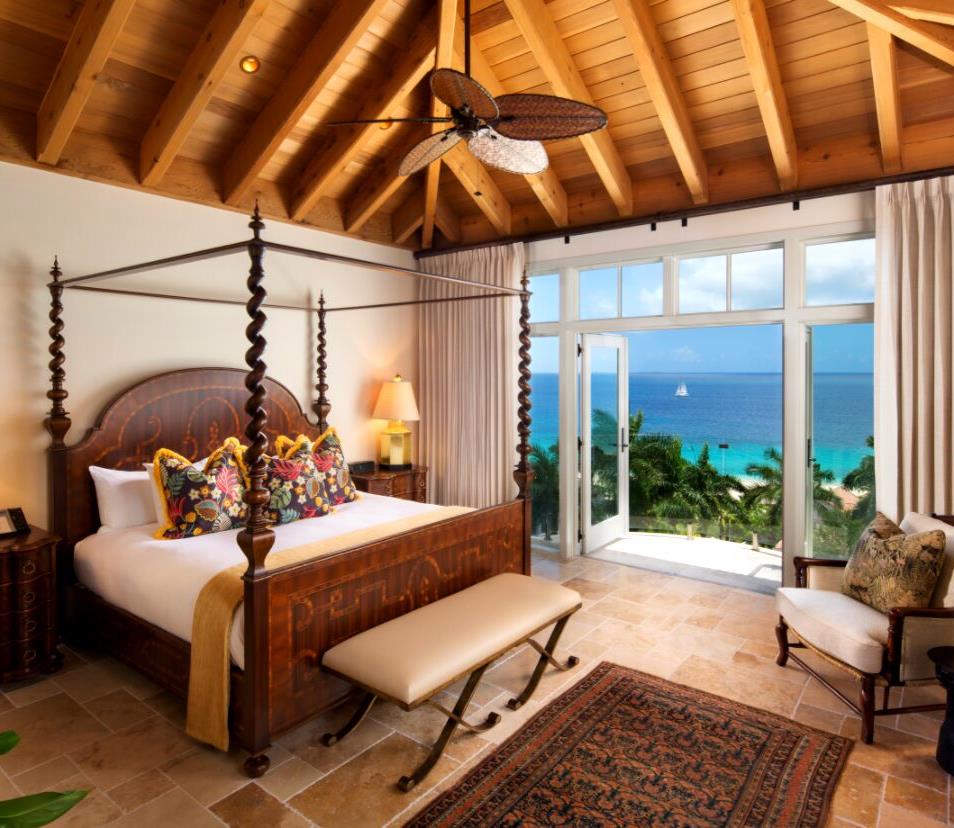 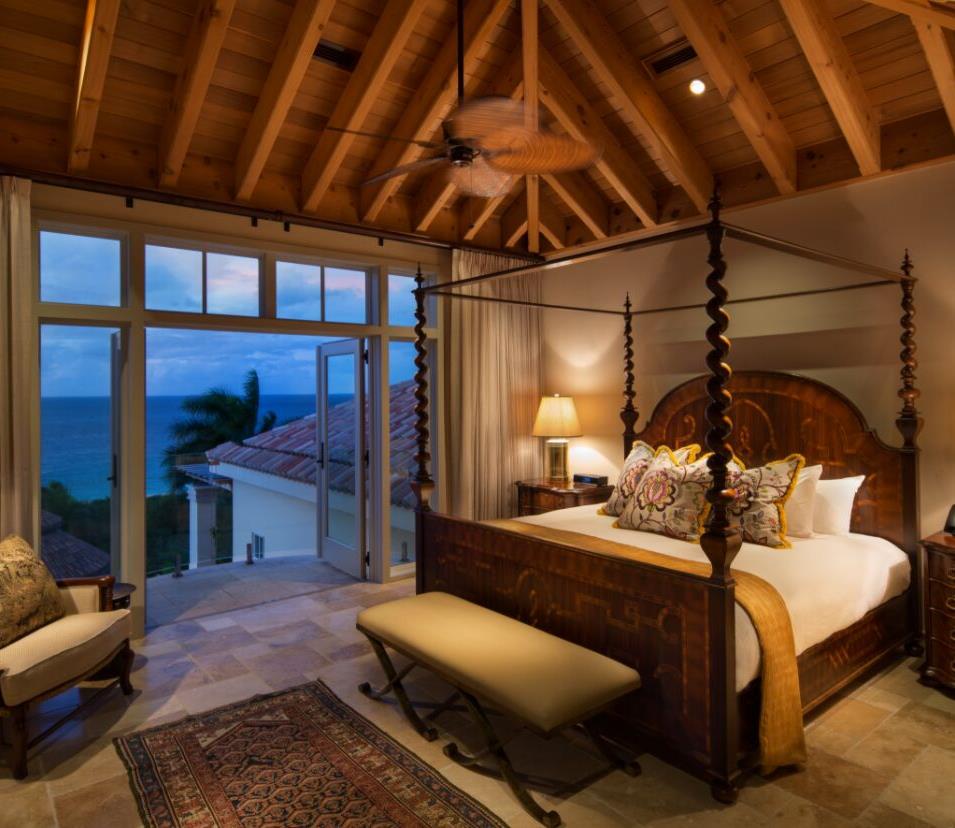 Joseph Penthouse
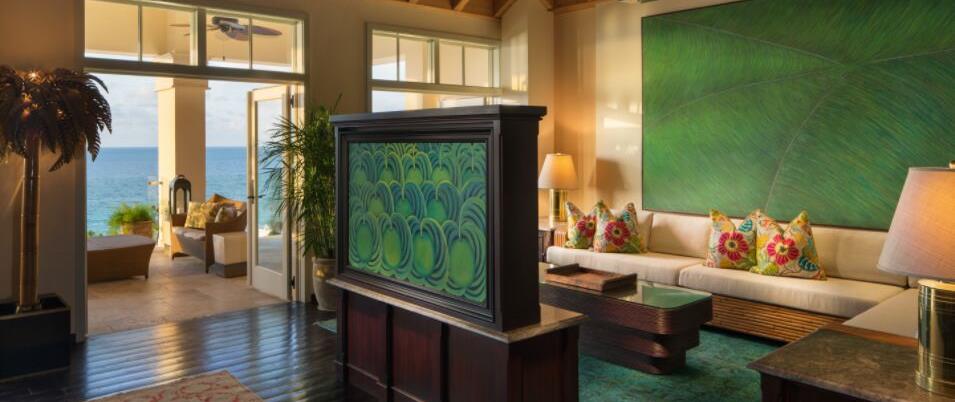 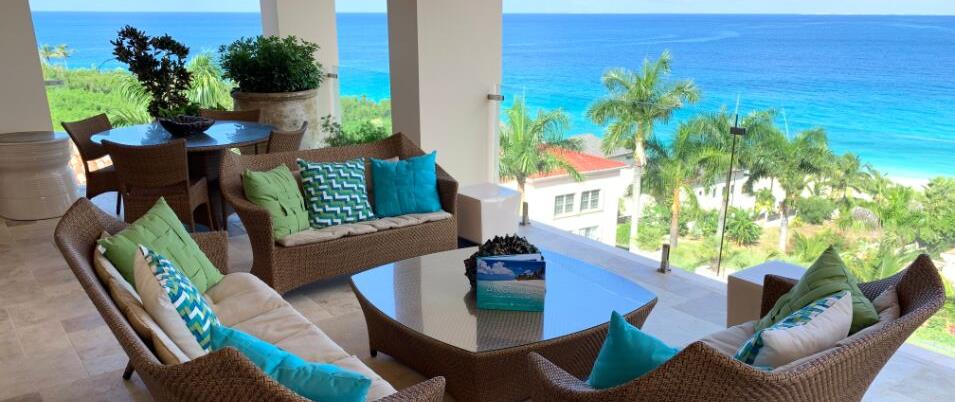 Joseph Penthouse Living, Dining & Terrace
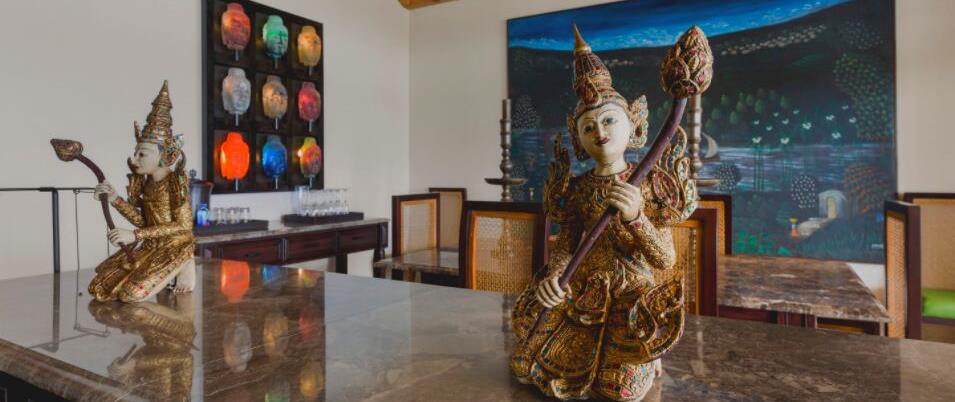 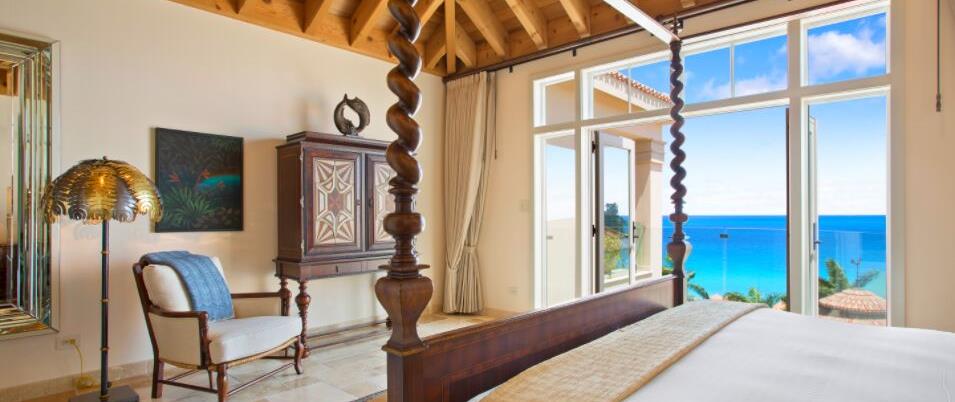 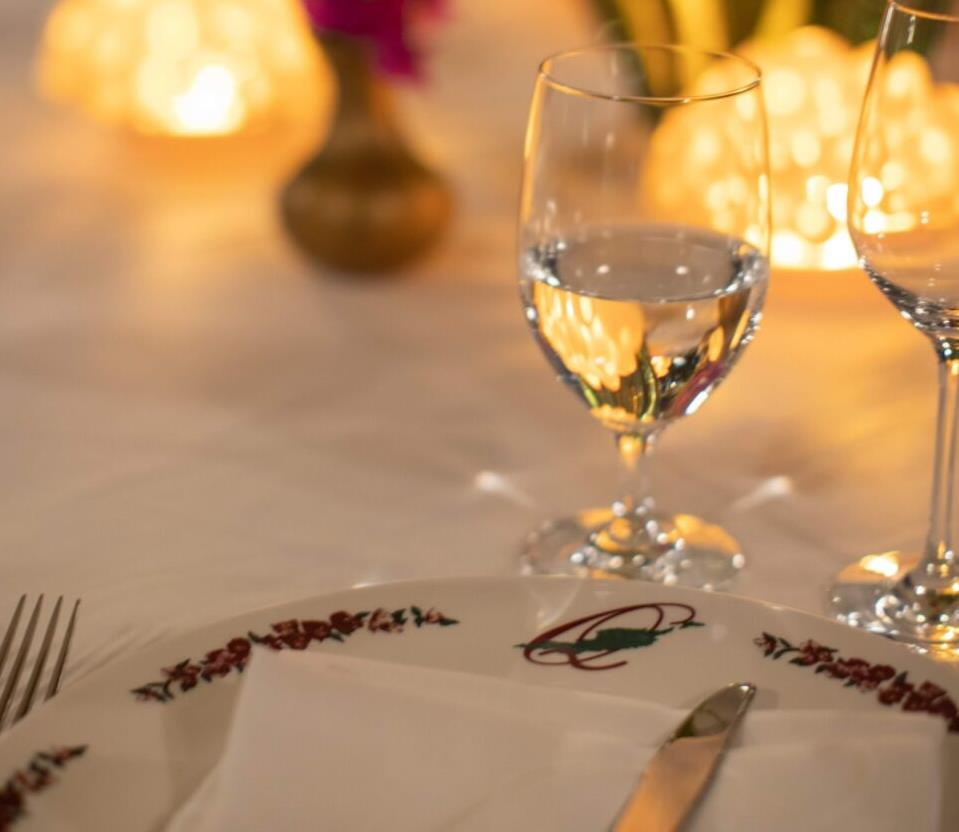 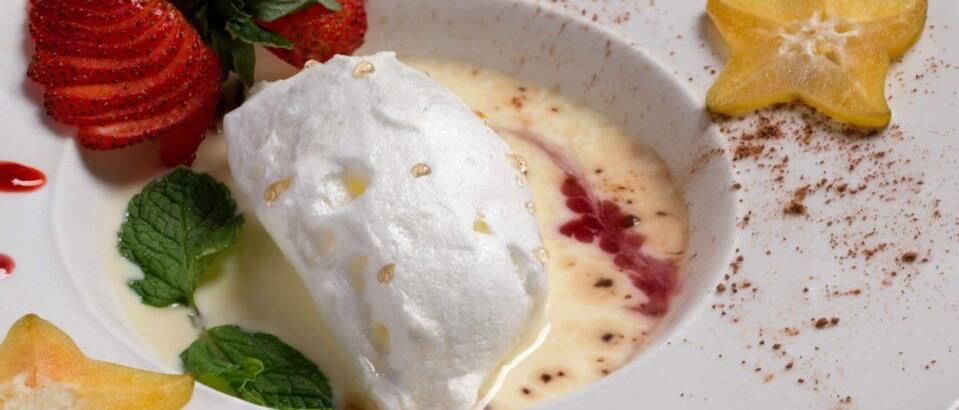 JULIANS - A Tropical French Bistro
AWARD WINNING FIVE-STAR CUISINE
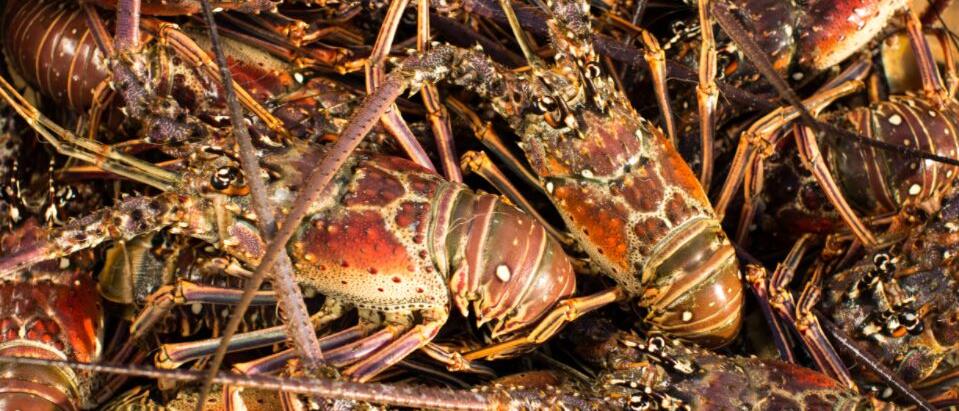 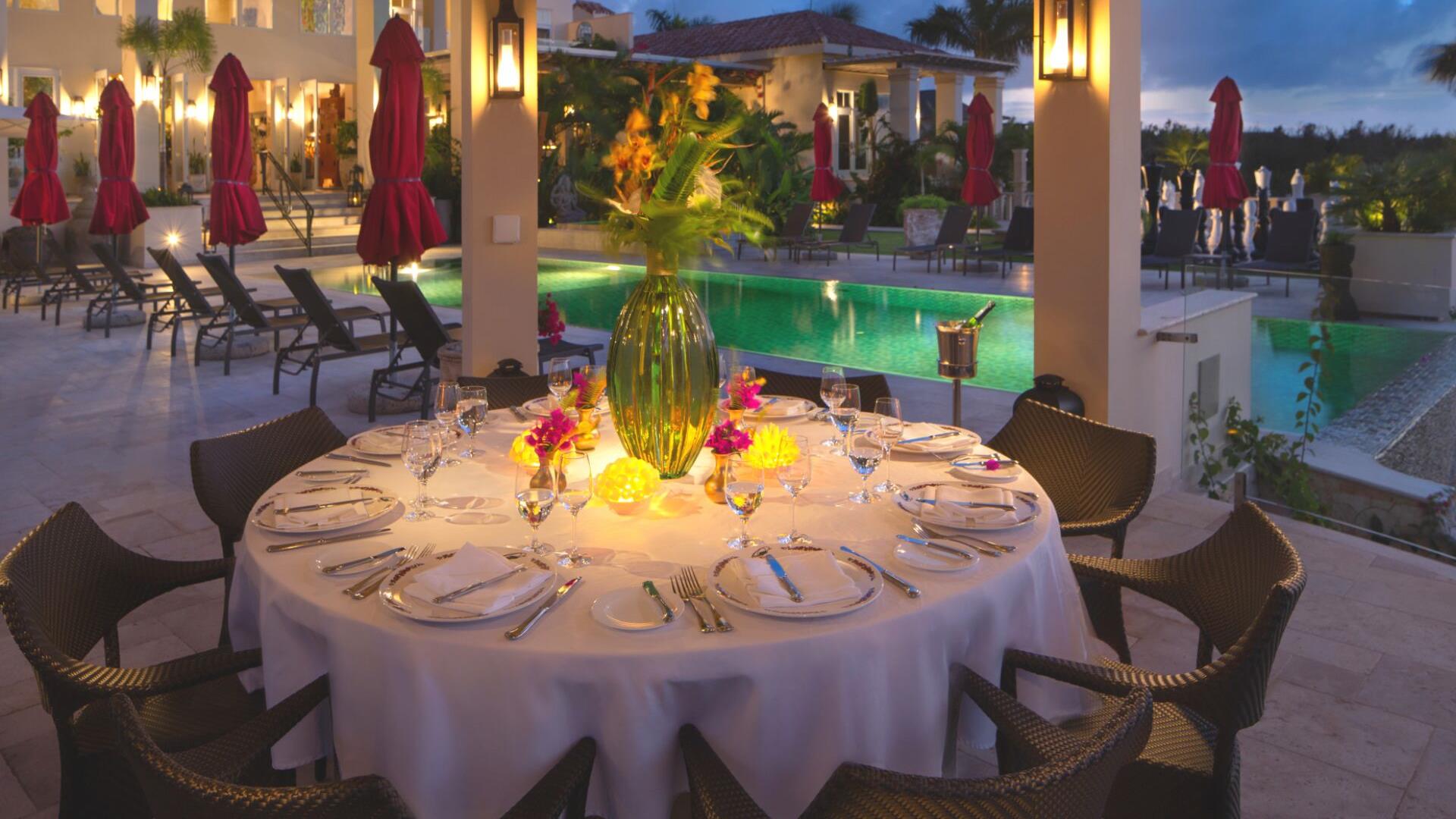 JULIANS - A Tropical French Bistro
AWARD WINNING FIVE-STAR CUISINE
Grand Gazebo
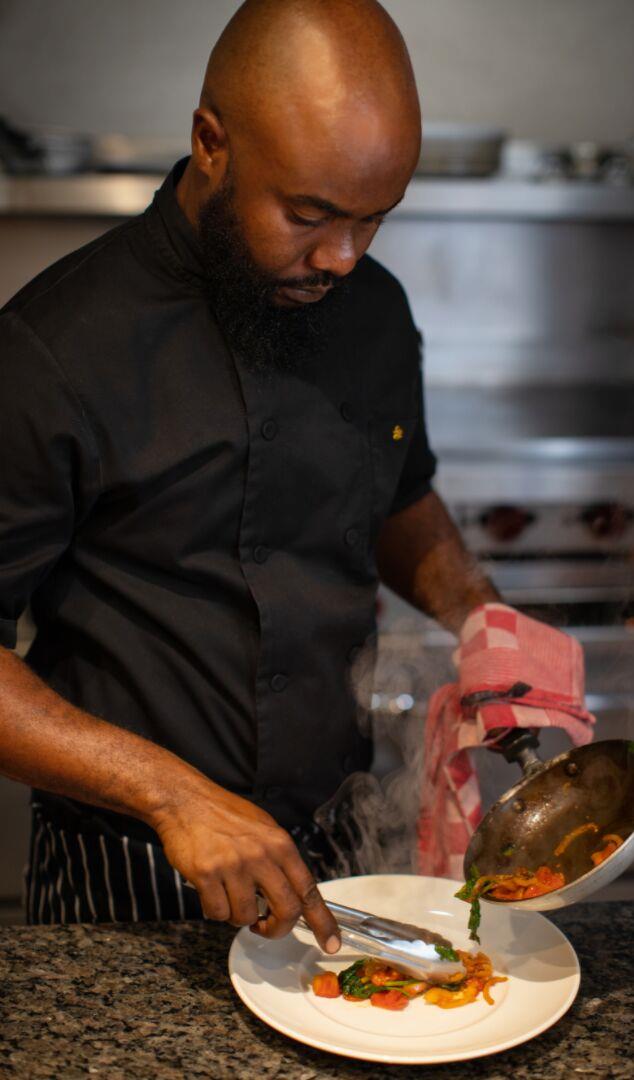 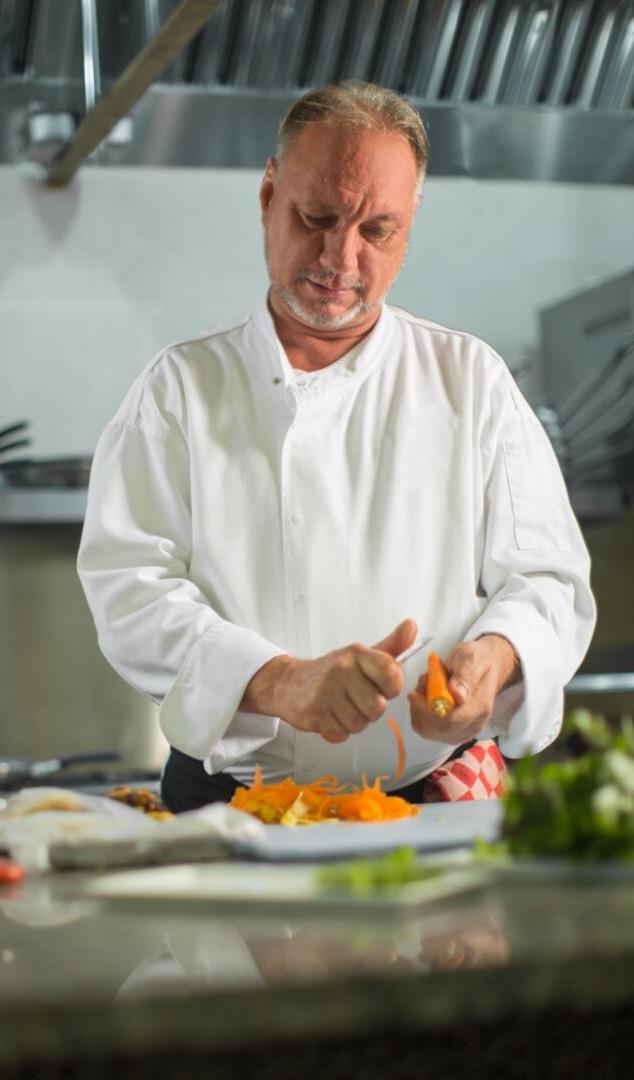 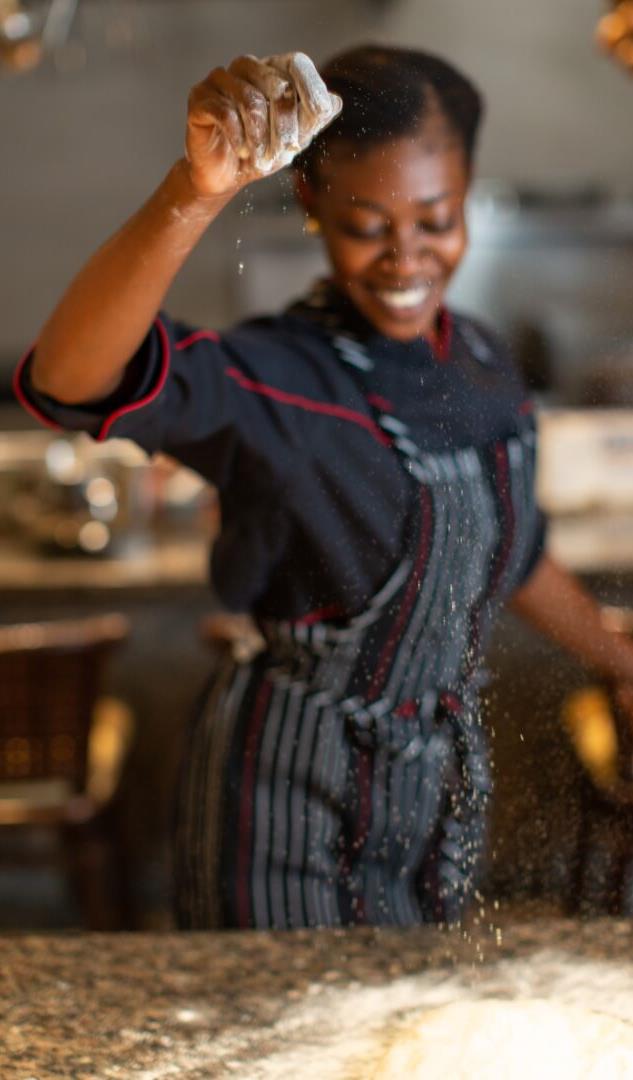 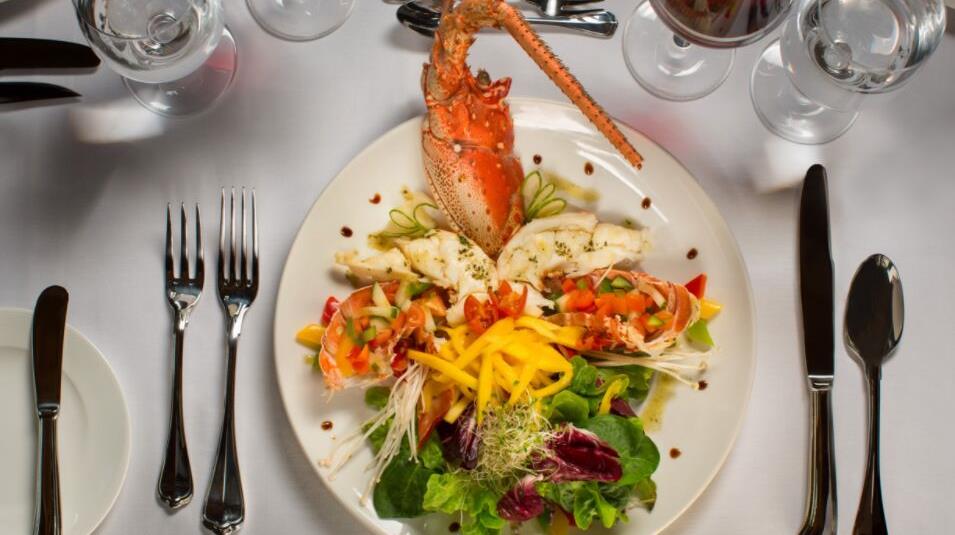 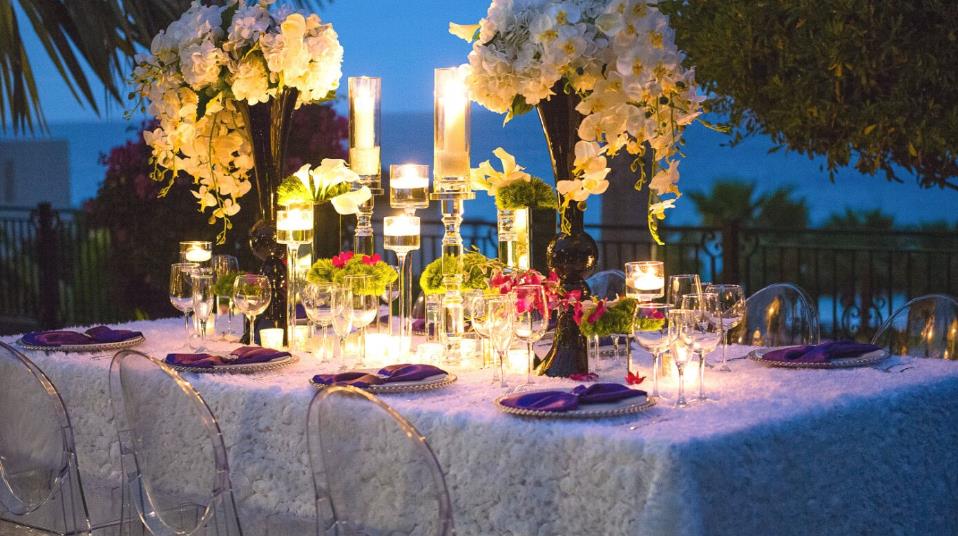 JULIANS - A Tropical French Bistro
AWARD WINNING FIVE-STAR CUISINE
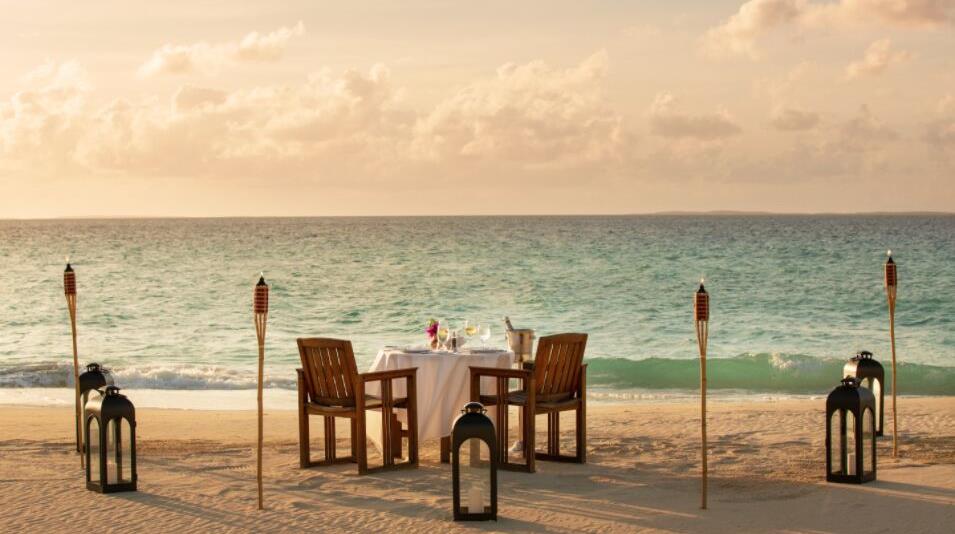 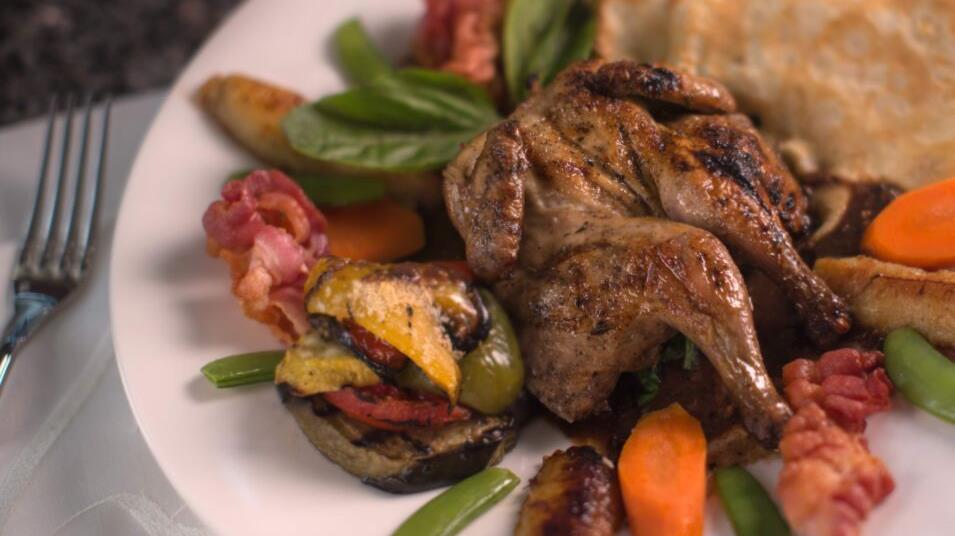 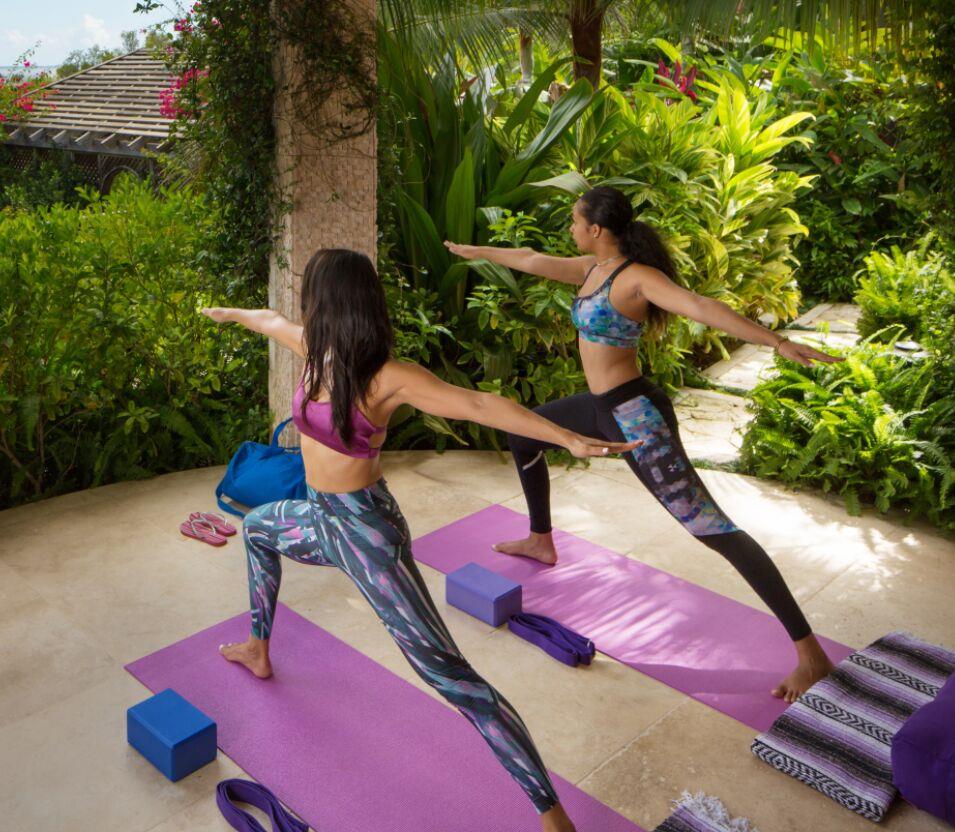 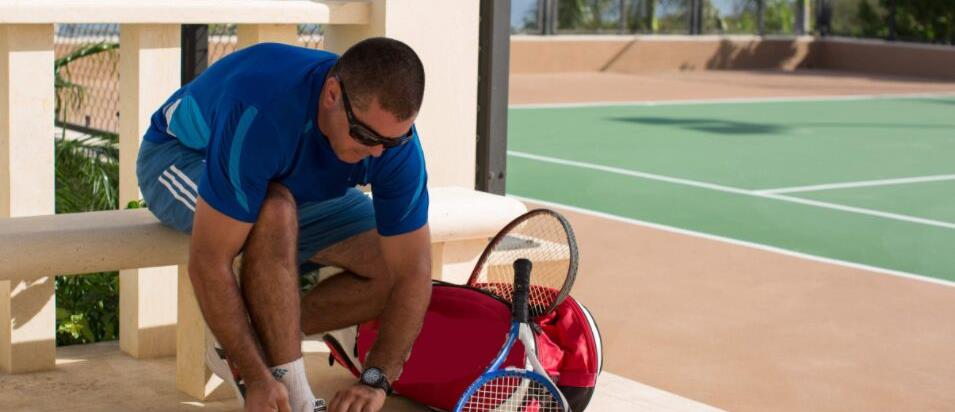 AIDAN SPA
WE BELIEVE WELLNESS IS A LIFESTYLE
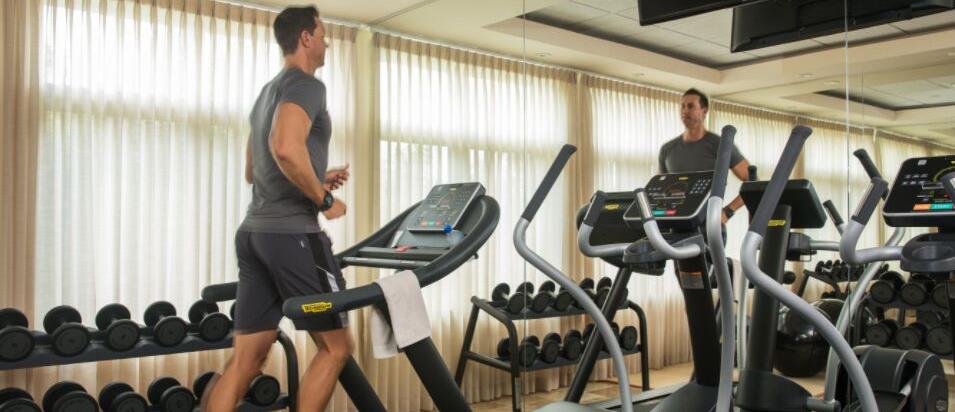 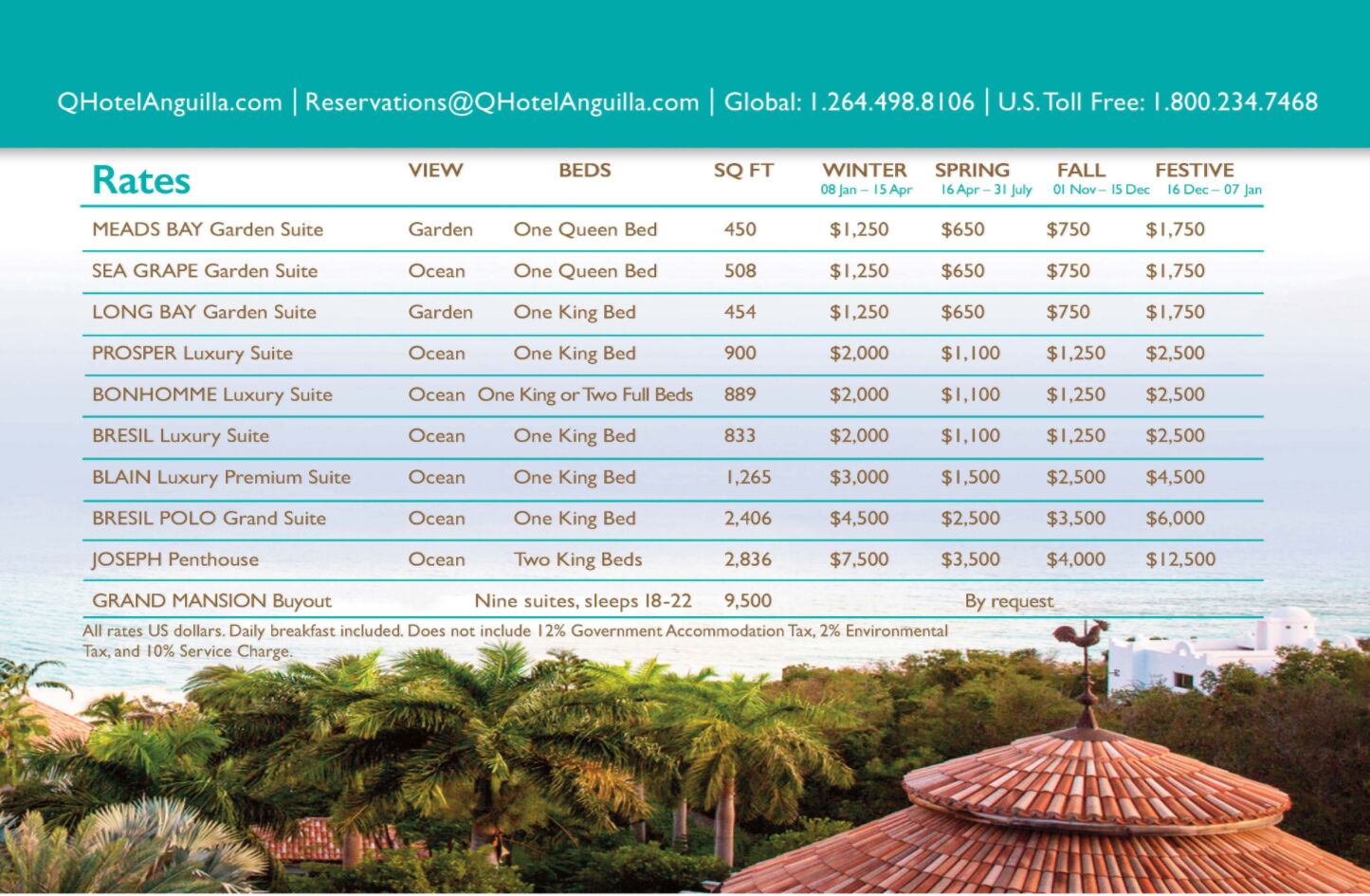 Q HOTEL ANGUILLA.COM
2019 - 2020
Rate 
Card
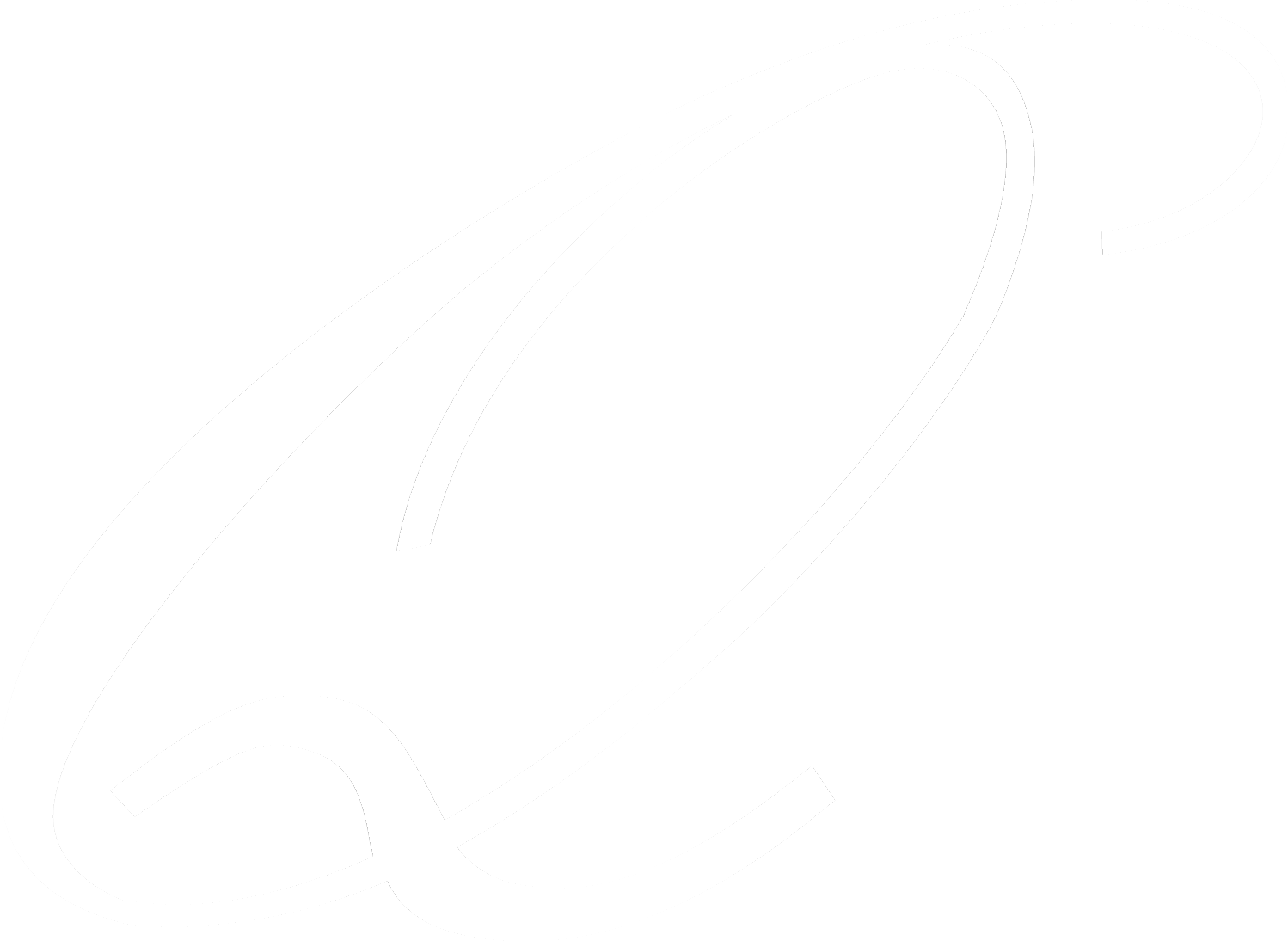 Q HOTEL ANGUILLA.COM
RESERVE NOW
264.498.8106 reservations@qhotelanguilla.com
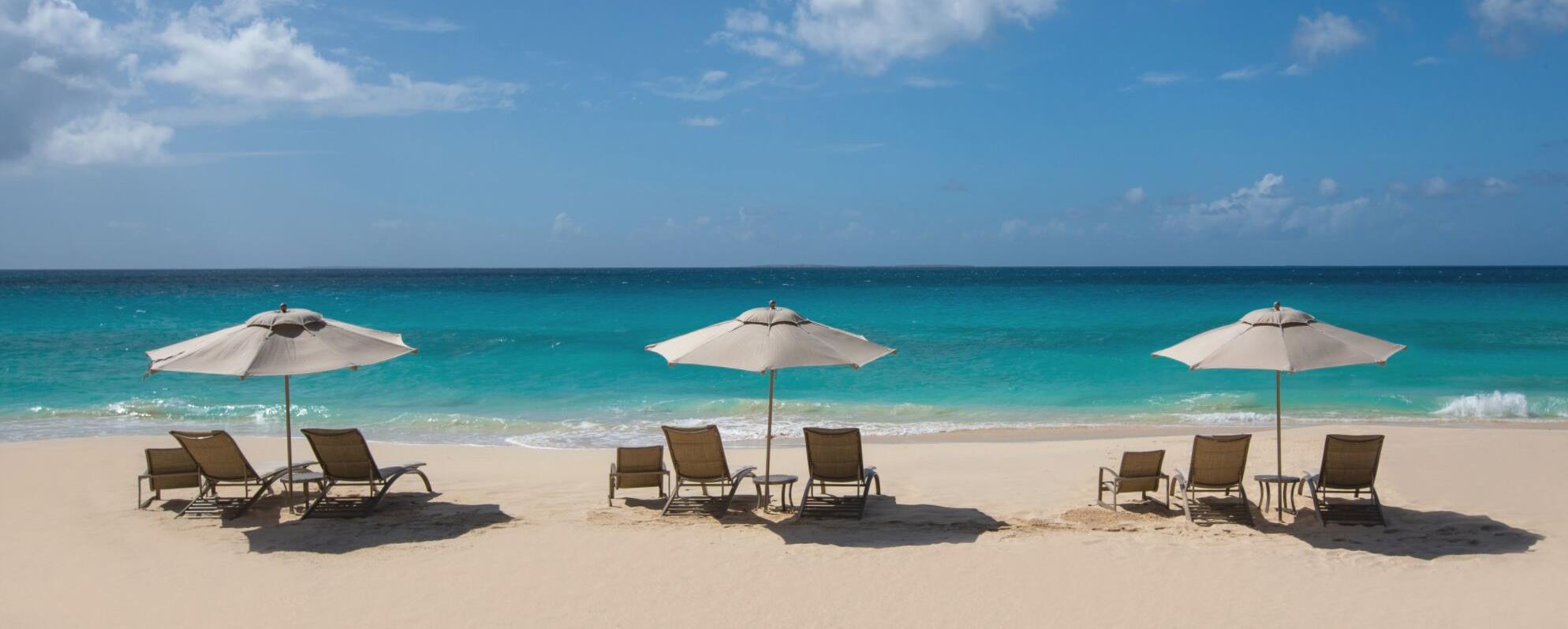 Q HOTEL ANGUILLA.COM
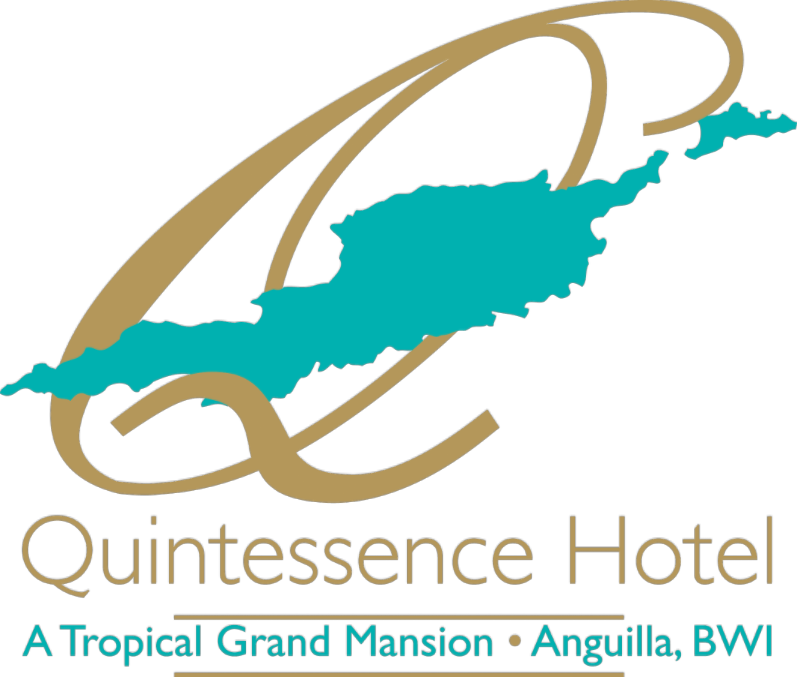 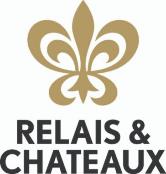 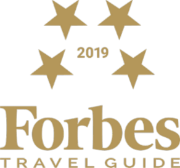 Q HOTEL ANGUILLA.COM
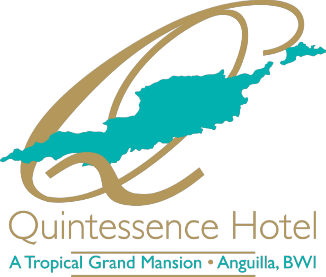 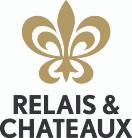 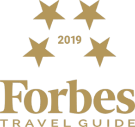